Aller directement dans la salle d’identification
Le meurtre de Jonas
par   Jérôme   ANDRE

Orthophoniste à l’IRPA de Ronchin
Suite
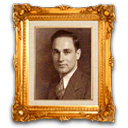 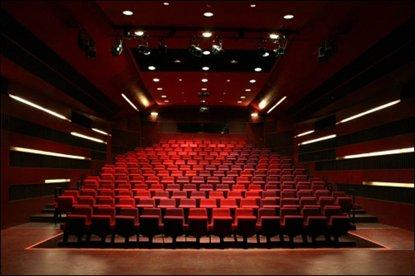 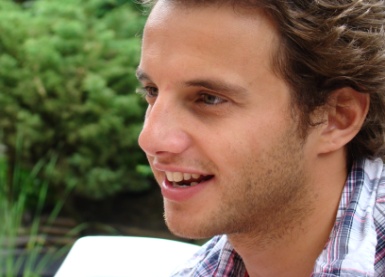 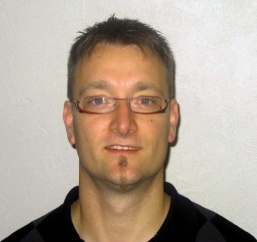 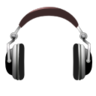 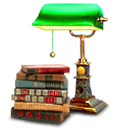 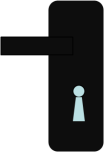 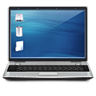 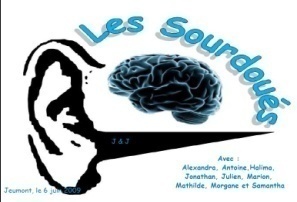 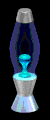 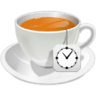 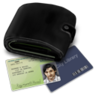 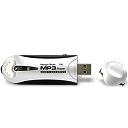 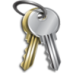 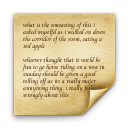 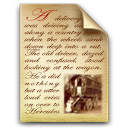 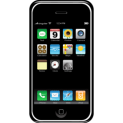 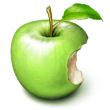 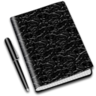 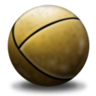 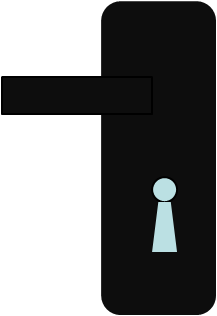 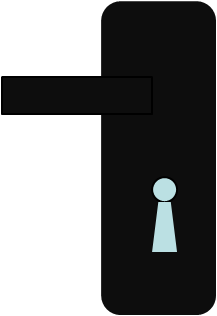 SCENE de CRIME

Passe la souris sur les éléments pour obtenir des informations.

Trouve l’objet à exploiter.
Suite
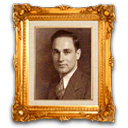 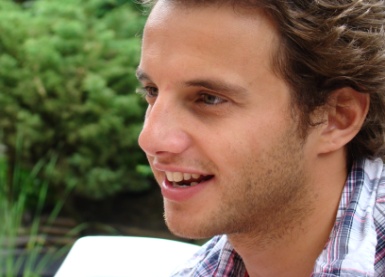 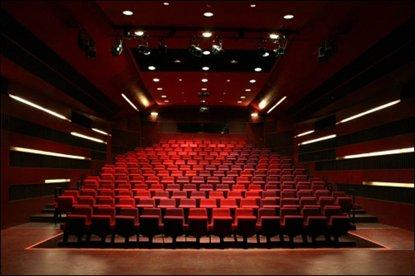 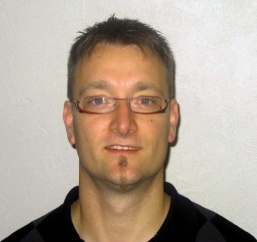 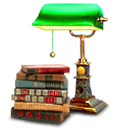 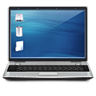 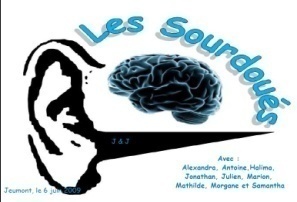 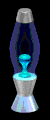 Ben 
m’a tuée
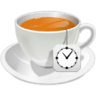 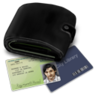 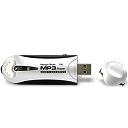 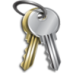 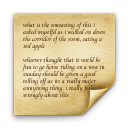 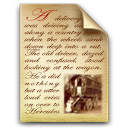 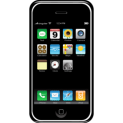 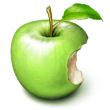 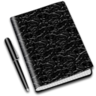 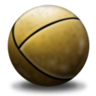 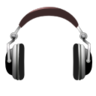 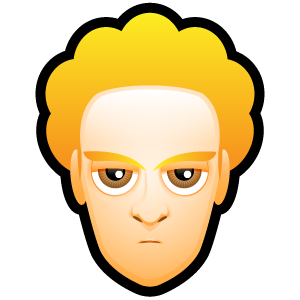 Mes ennemis
Nom:  Jonathan 
Mobile: Il me déteste depuis que je l’ai obligé à se travestir lors d’un spectacle.
(Clique sur les onglets pour parcourir les pages du Moleskine)
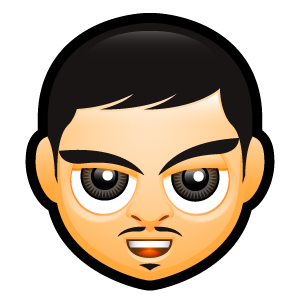 Nom:  Antoine 
Mobile: Il me déteste car il ne supporte pas que je connaisse plus de capitales que lui .
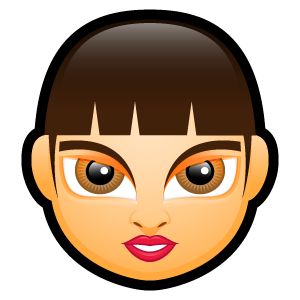 Nom:  Marion 
Mobile: Elle me déteste depuis que j’ai dit que son tatouage ne ressemblait à rien.
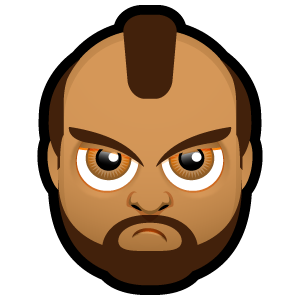 Nom:  Julien 
Mobile: Il me déteste depuis que j’ai dit que son gâteau roulé était dégueulasse.
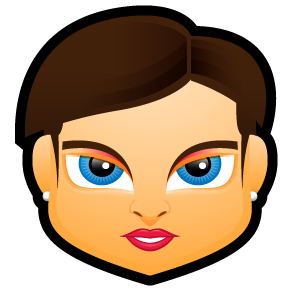 Nom:  Mathilde 
Mobile: Elle me déteste depuis que je l’ai humiliée en la forçant à se promener dans le bahut avec le visage barbouillé de suie suite au tournage d’une fausse pub.
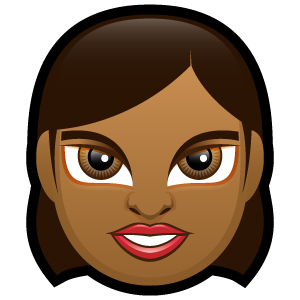 Nom:  Halima 
Mobile: Elle me déteste depuis que j’ai dit que les robes que confectionnait sa mère étaient de véritables sacs à patates.
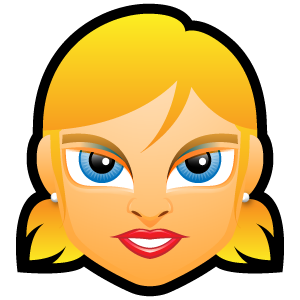 Nom:  Samantha 
Mobile: Elle me déteste car j’en sais plus qu’elle sur la seconde guerre mondiale.
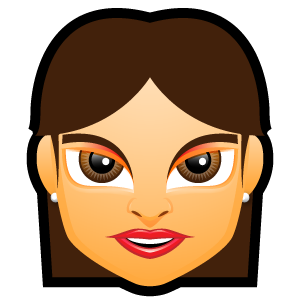 Nom:  Morgane 
Mobile: Elle me déteste depuis que j’ai dit qu’elle chantait faux.
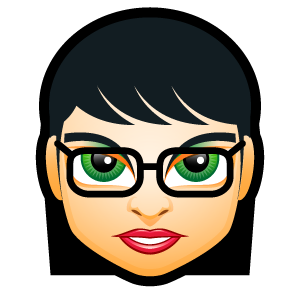 Nom:  Alexandra 
Mobile: Elle me déteste depuis qu’elle m’a vu essuyer mes vitres avec un T-Shirt qu’elle venait de m’ offrir.
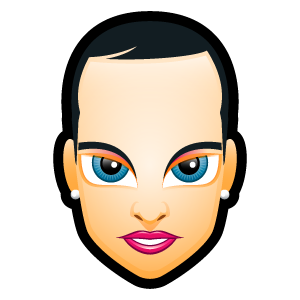 Nom:  Elodie 
Mobile: Elle me déteste depuis toujours et je ne sais pas pourquoi.
555-751-43-12
555-216-39-17
555-362-53-96
Ne pas oublier de leur demander leur nouveau numéro !!!
S’il m’arrive quelque chose, Toto et Wissam, savent forcément quelque chose .Ils ne sont pas bien malins mais ils m’espionnent toujours.
Suite
A la lumière de ces éléments, l’inspecteur Jonathan Pludutoux décida de convoquer tous les protagonistes du carnet au commissariat pour un interrogatoire.
Suite
Interrogatoire des suspects
Attention, tu vas voir des textes défiler de plus en plus vite. Ce sont les réponses à la question : 

Où étiez-vous hier soir aux environs de 21h30? 

Lis-les et réponds ensuite aux questions. 
Si c’est bon tu interrogeras le témoin suivant, si c’est faux la réponse changera de couleur.
Suite
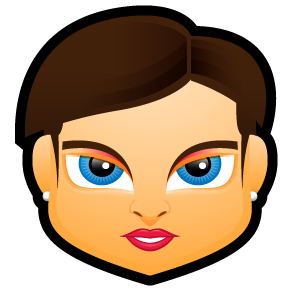 Je suis allée avec toute ma famille voir le spectacle de Bénabar au théâtre Sébastopol à Lille.
Où étiez-vous hier soir aux environs de 21h30 ?
(Clique sur la photo pour démarrer)
Qu’est-elle allée voir ?
Voir la question
Beyoncé
Lorie
Le film Avatar
Bénabar
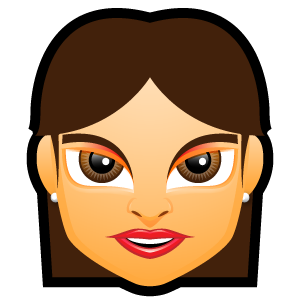 J’ai gardé mes frères et ma sœur parce que ma mère est allée à l’hôpital voir ma tante.
Où étiez-vous hier soir aux environs de 21h30 ?
(Clique sur la photo pour démarrer)
Où sa mère est-elle allée ?
Voir la question
En Hongrie
A  Paris
Chez ses sœurs
A l’hôpital
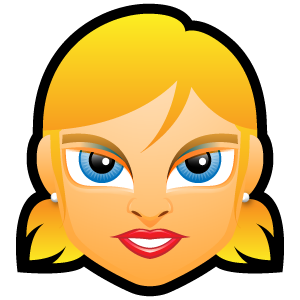 J’ai fait un tour à la fête foraine, j’ai évité la grande roue, mais je suis allée sur la chenille, dans le grand 8  et dans les auto-tamponneuses.
Où étiez-vous hier soir aux environs de 21h30 ?
(Clique sur la photo pour démarrer)
Dans quel manège n’est-elle pas montée ?
Voir la question
Le grand 8
Les auto-tamponneuses
La chenille
La grande roue
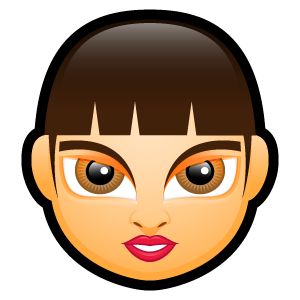 J’ai fait du shopping, il y avait l’ opération « Nuit de folie » dans toutes les boutiques Promod pour fêter l’anniversaire de la marque.
Où étiez-vous hier aux environs de 21h30 ?
(Clique sur la photo pour démarrer)
Quelle marque organisait la soirée ?
Voir la question
Promod
Jennyfer
H & M
Zara
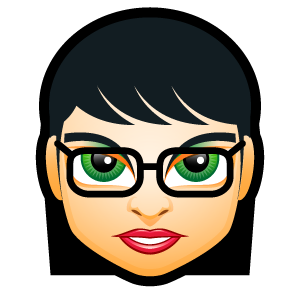 J’étais en stage pour le lycée à la maison de retraite, ils mangeaient la galette des rois.
Où étiez-vous hier soir aux environs de 21h30 ?
(Clique sur la photo pour démarrer)
Où est-elle en stage?
Voir la question
Dans un restaurant.
Dans une boulangerie
Dans un musée.
Dans une maison de retraite
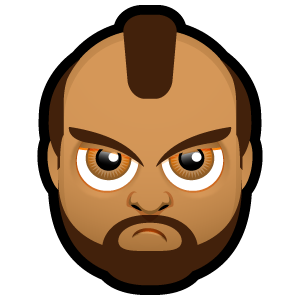 Je suis allé chez des potes pour voir un match de foot. Les Espagnols ont battu les Italiens facilement  4 à 1.
Où étiez-vous hier soir aux environs de 21h30 ?
(Clique sur la photo pour démarrer)
Quel match a-t-il vu ?
Voir la question
Barcelone –Milan AC
Real Madrid - Manchester
Bordeaux - Rome
OM - PSG
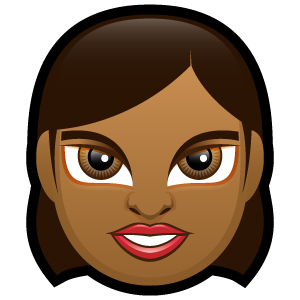 Je suis retournée à Amsterdam en Hollande pour assister au mariage de Sofia, ma cousine.
Où étiez-vous hier soir aux environs de 21h30 ?
(Clique sur la photo pour démarrer)
Comment s’appelle sa cousine ?
Voir la question
Sofia
Sara
Sana
Sonia
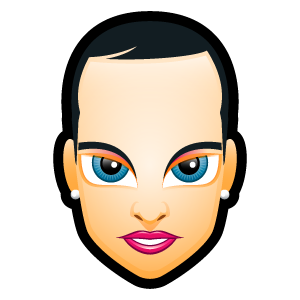 J’étais sur internet, j’avais une conversation-vidéo sur MSN avec ma famille nantaise.
Où étiez-vous hier senvirons de 21h30 ?
(Clique sur la photo pour démarrer)
Où habite sa famille ?
Voir la question
Nantes
Nice
Nancy
Mantes
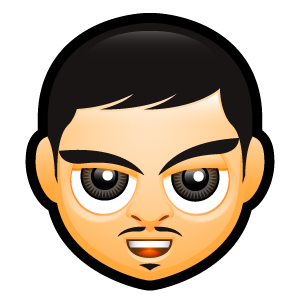 J’étais parti en famille sur les routes du Tour de Lombardie pour voir la dernière course cycliste de mon cousin.
Où étiez-vous hier soir aux environs de 21h30 ?
(Clique sur la photo pour démarrer)
Quelle course est-il allé voir ?
Voir la question
Tour de Romandie
Tour de Normandie
Tour d’Arcadie.
Tour de Lombardie
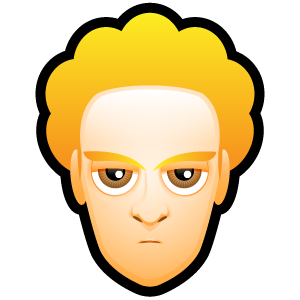 J’ai joué en réseau sur internet à la nouvelle version de Formula One. J’ai fini quarantième au niveau mondial
Où étiez-vous hier soir aux environs de 21h30 ?
(Clique sur la photo pour démarrer)
Quantième a-t-il fini ?
Voir la question
Quatorzième
Quatrième
Quarante-quatrième
Quarantième
L’inspecteur Jonathan Pludutoux était persuadé que l’un d’entre eux mentait mais il ne pouvait le prouver.  Désespéré, il entreprit d’aller au laboratoire de la police judiciaire voir ce que les experts avaient pu tirer du Moleskine. Il ne lui restait plus que cette piste.
Suite
Laboratoire de la PJ.

Voilà ce que les techniciens ont réussi à faire. Explore maintenant le téléphone de Jonas et vois si un nom correspond. Appelle ce numéro.
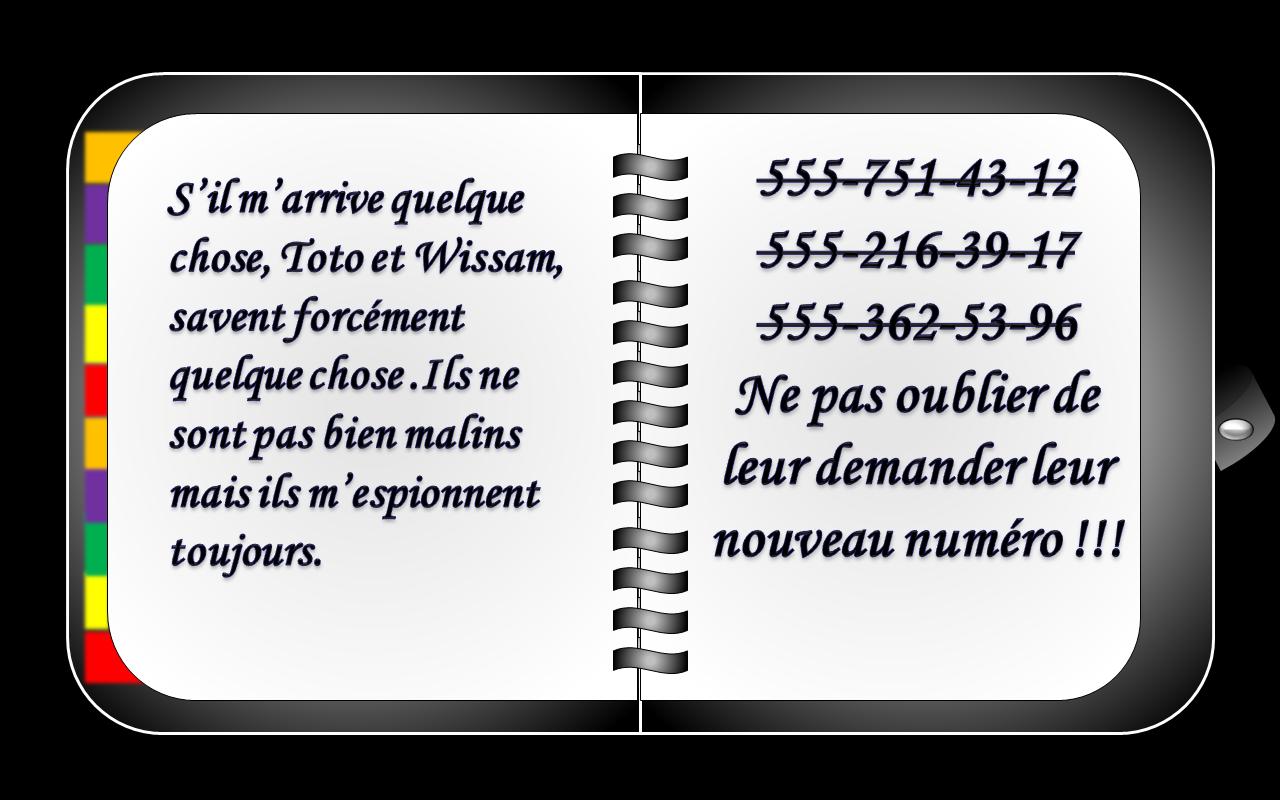 Suite
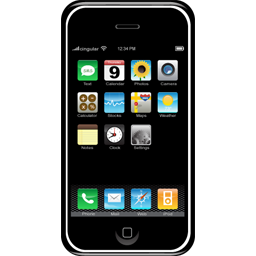 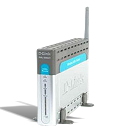 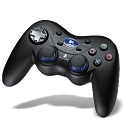 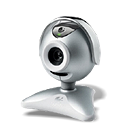 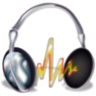 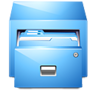 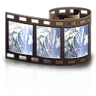 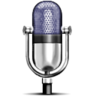 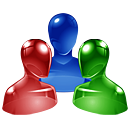 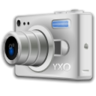 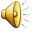 Clique sur le bon correspondant puis appuie sur le bouton bleu..
Allô !

Allô, je suis bien chez Wissam et Toto ?

Oui. Qui est à l’appareil ?

C’est l’inspecteur de police Jonathan Pludutoux, j’enquête sur le meurtre de votre voisin. Un mot écrit de sa main signale qu’en cas de problème, il serait bon de vous contacter.

Ecoutez, inspecteur, effectivement, on pourrait vous aider mais le mieux est de passer à la maison pour en discuter de vive voix. Avec un tueur dans la nature, nous préfèrerions ne pas sortir de chez nous. Nous avons peur.

Ok!  J’arrive. Au fait votre maison, c’est laquelle ?

C’est la rose avec les volets mauves.
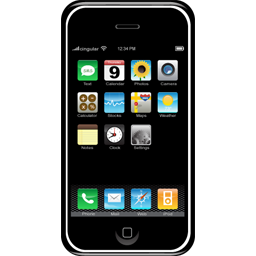 Jérôme & Isabelle
Samichou
Tata Claudine & Christian
Toto et Wissam
VDC
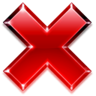 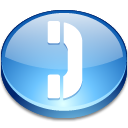 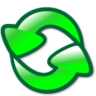 Aller chez les témoins
LES TEMOINS
Wissam et Toto
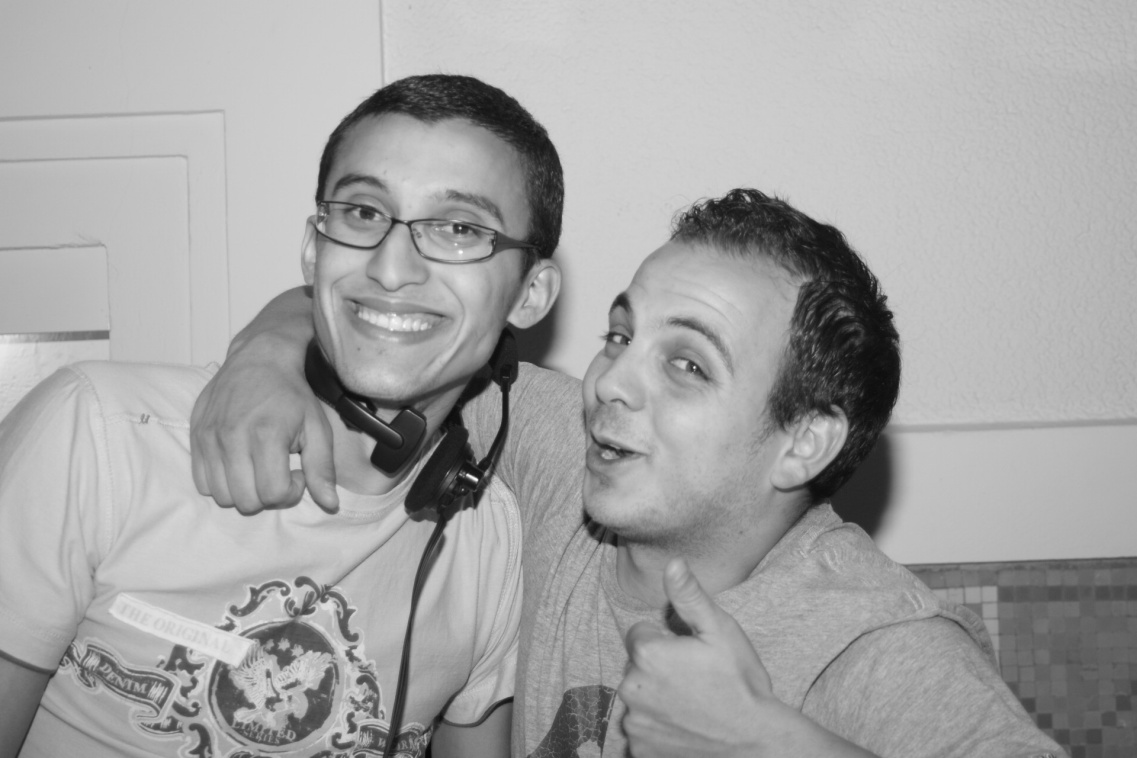 Ce jeune couple habite en face de chez Jonas. Comme ils le jalousent dans de nombreux domaines, il leur arrive régulièrement de l’espionner. 
Ce soir-là, ils ont vu le tueur mais ils ne diront ce qu’ils ont vu qu’à une condition: répondre correctement à toutes leurs énigmes. 
Si tu réussis, ils te permettront d’éliminer certains suspects.
Vocabulaire (synonymes – antonymes)
Connecteurs logiques
Pragmatique
Polysémie
Compréhension en lecture
Conjugaison
Concordance des temps
Séquentialité
Orthographe 
(à faire en dernier)
Antonymes - synonymes
Tu vas voir une sorte de tableau avec en haut 2 thèmes.
Clique sur les phrases situées dans la partie basse de l’écran pour les faire apparaître dans le tableau sous le thème correspondant.
Quand tu as fini, appuie sur correction. Les bonnes réponses seront écrites en vert, les mauvaises en rouge.
Demande ensuite à ton orthophoniste si tu peux continuer.
Démarrer l’exercice.
L’inspecteur est intelligent.
L’inspecteur est bête.
Il possède des facultés hors normes.
Il possède des facultés hors normes.
.
Il a un QI de poule.
Il a un QI de poule.
Il frise la débilité.
Il frise la débilité.
Il est loin d’être bête.
Il est loin d’être bête.
C’est un véritable génie.
C’est un véritable génie.
Plus con que lui, tu meurs.
Plus con que lui, tu meurs.
Il en a dans le crâne.
Il en a dans le crâne.
Ses neurones doivent être déconnectés.
Ses neurones doivent être déconnectés.
Clique sur les rectangles ci-dessous, pour faire apparaître les réponses dans le tableau
Il possède des facultés hors normes.
C’est un véritable génie.
Correction.
 (Les bonnes réponses en vert
Les erreurs en rouge)
Il a un QI de poule.
Plus con que lui, tu meurs.
Il frise la débilité.
Il en a dans le crâne.
Je continue
Il est loin d’être bête.
Ses neurones doivent être déconnectés.
C’est sûr.
Ce n’est pas sûr.
C’est hypothétique.
C’est hypothétique.
C’est une éventualité.
C’est une éventualité.
Il n’y a pas d’alternative.
Il n’y a pas d’alternative.
C’est indubitable.
C’est indubitable.
C’est irréfutable.
C’est irréfutable.
Ce n’est pas une opinion, c’est une vérité.
Ce n’est pas une opinion, c’est une vérité.
Ce n’est que son intime conviction.
Ce n’est que son intime conviction.
Il se perd en conjectures.
Il se perd en conjectures.
Clique sur les rectangles ci-dessous, pour faire apparaître les réponses dans le tableau
C’est hypothétique.
C’est irréfutable.
Correction.
 (Les bonnes réponses en vert
Les erreurs en rouge)
C’est une éventualité.
Ce n’est pas une opinion, c’est une vérité.
Il n’y a pas d’alternative.
Ce n’est que son intime conviction.
Je continue
C’est indubitable.
Il se perd en conjectures.
La personne a été jugée coupable.
La personne a été jugée innocente.
Les preuves l’ont accablée.
Les preuves l’ont accablée.
Elle a pris perpet’.
Elle a pris perpet’.
Elle a été disculpée.
Elle a été disculpée.
La justice l’a blanchie.
La justice l’a blanchie.
Le verdict ne lui a pas été défavorable.
Le verdict ne lui a pas été défavorable.
Elle a mérité sa sentence.
Elle a mérité sa sentence.
Le jury n’a pas été clément.
Le jury n’a pas été clément.
Elle a bénéficié d’un non-lieu.
Elle a bénéficié d’un non-lieu.
Clique sur les rectangles ci-dessous, pour faire apparaître les réponses dans le tableau
Les preuves l’ont accablée.
Le verdict ne lui a pas été défavorable.
Correction.
 (Les bonnes réponses en vert
Les erreurs en rouge)
Elle a pris perpet’.
Elle a mérité sa sentence.
Elle a été disculpée.
Le jury n’a pas été clément.
Je continue
La justice l’a blanchie.
Elle a bénéficié d’un non-lieu.
C’est simple à comprendre.
C’est difficile à comprendre.
La situation est aisée.
La situation est aisée.
C’est complexe.
C’est complexe.
C’est un sac de nœuds.
C’est un sac de nœuds.
Rien de bien compliqué.
Rien de bien compliqué.
Elémentaire, mon cher Watson!
Elémentaire, mon cher Watson!
C’est loin d’être évident.
C’est loin d’être évident.
C’est un jeu d’enfants.
C’est un jeu d’enfants.
C’est alambiqué.
C’est alambiqué.
Clique sur les rectangles ci-dessous, pour faire apparaître les réponses dans le tableau
La situation est aisée.
Elémentaire, mon cher Watson!
Correction.
 (Les bonnes réponses en vert
Les erreurs en rouge)
C’est complexe.
C’est loin d’être évident.
C’est un sac de nœuds.
C’est un jeu d’enfants.
Je continue
Rien de bien compliqué.
C’est alambiqué.
L’inspecteur est modeste.
L’inspecteur est vantard.
C’est un homme mesuré.
C’est un homme mesuré.
Un vrai fanfaron !
Un vrai fanfaron !
C’est un hâbleur.
C’est un hâbleur.
Il est pondéré.
Il est pondéré.
Il fait preuve de circonspection.
Il fait preuve de circonspection.
Il se la pète grave.
Il se la pète grave.
Quelle sobriété !
Quelle sobriété !
Un véritable matamore.
Un véritable matamore.
Clique sur les rectangles ci-dessous, pour faire apparaître les réponses dans le tableau
C’est un homme mesuré.
Il fait preuve de circonspection.
Correction.
 (Les bonnes réponses en vert
Les erreurs en rouge)
Un vrai fanfaron !
Il se la pète grave.
C’est un hâbleur.
Quelle sobriété !
Je continue
Il est pondéré.
Un véritable matamore.
Il est mort.
Il est en pleine forme.
Il a la santé.
Il a la santé.
Il est décédé.
Il est décédé.
Il est en pleine possession de ses moyens.
Il est en pleine possession de ses moyens.
On n’est pas prêt d’appeler les pompes funèbres.
On n’est pas prêt d’appeler les pompes funèbres.
Il a cassé sa pipe.
Il a cassé sa pipe.
Il est passé de vie à trépas.
Il est passé de vie à trépas.
Il nous enterrera tous.
Il nous enterrera tous.
Où est le macchabée ?
Où est le macchabée ?
Clique sur les rectangles ci-dessous, pour faire apparaître les réponses dans le tableau
Il a la santé.
Il a cassé sa pipe.
Correction.
 (Les bonnes réponses en vert
Les erreurs en rouge)
Il est décédé.
Il est passé de vie à trépas.
Il est en pleine possession de ses moyens.
Il nous enterrera tous.
Je continue
On n’est pas prêt d’appeler les pompes funèbres.
Où est le macchabée ?
Il est riche.
Il est pauvre.
Il est miséreux.
Il est miséreux.
C’est un nécessiteux .
C’est un nécessiteux.
Il est fortuné.
Il est fortuné.
Il est plein de fric.
Il est plein de fric.
Oh  quel bourge !
Oh  quel bourge !
C’est un nanti.
C’est un nanti.
Il n’a pas de thunes.
Il n’a pas de thunes.
Quelle indigence !
Quelle indigence !
Clique sur les rectangles ci-dessous, pour faire apparaître les réponses dans le tableau
Il est miséreux.
Oh  quel bourge !
Correction.
 (Les bonnes réponses en vert
Les erreurs en rouge)
C’est un nécessiteux.
C’est un nanti.
Il est fortuné.
Il n’a pas de thunes.
Je continue
Il est plein de fric.
Quelle indigence !
Il  dit des choses gentilles.
Il dit des choses méchantes.
Il le complimente.
Il le complimente.
Il médit.
Il médit.
Il sera poursuivi pour diffamation.
Il sera poursuivi pour diffamation.
Il loue son action.
Il loue son action.
Ses propos ne sont qu’encensement.
Ses propos ne sont qu’encensement.
Il décharge sa bile.
Il décharge sa bile.
On pourrait croire que c’est un lèche-bottes.
On pourrait croire que c’est un lèche-bottes.
Il ne lui fait pas de pub.
Il ne lui fait pas de pub.
Clique sur les rectangles ci-dessous, pour faire apparaître les réponses dans le tableau
Il le complimente.
Ses propos ne sont qu’encensement.
Correction.
 (Les bonnes réponses en vert
Les erreurs en rouge)
Il médit.
Il décharge sa bile.
Il sera poursuivi pour diffamation.
On pourrait croire que c’est un lèche-bottes.
Je continue
Il loue son action.
Il ne lui fait pas de pub.
Il dit la vérité.
Il dit des mensonges.
Il relate les faits.
Il relate les faits.
Il raconte des bobards.
Il raconte des bobards.
Il cherche à t’embobiner.
Il cherche à t’embobiner.
On ne peut que louer la véracité de ses propos.
On ne peut que louer la véracité de ses propos.
C’est une histoire véridique.
C’est une histoire véridique.
C’est tout sauf authentique.
C’est tout sauf authentique.
Il n’invente rien.
Il n’invente rien.
C’est un tissu de conneries.
C’est un tissu de conneries.
Clique sur les rectangles ci-dessous, pour faire apparaître les réponses dans le tableau
Il relate les faits.
C’est une histoire véridique.
Correction.
 (Les bonnes réponses en vert
Les erreurs en rouge)
Il raconte des bobards.
C’est tout sauf authentique.
Il cherche à t’embobiner.
Il n’invente rien.
Je continue
On ne peut que louer la véracité de ses propos.
C’est un tissu de conneries.
C’est mystérieux.
Ce n’est pas mystérieux.
C’est parfaitement compréhensible.
C’est parfaitement compréhensible.
C’est clair comme de l’eau de roche.
C’est clair comme de l’eau de roche.
C’est énigmatique.
C’est énigmatique.
Cela reste obscur.
Cela reste obscur.
Tout cela demeure abscons.
Tout cela demeure abscons.
On n’y pige que dalle.
On n’y pige que dalle.
Aucune ambiguïté.
Aucune ambiguïté.
Il fait preuve de transparence.
Il fait preuve de transparence.
Clique sur les rectangles ci-dessous, pour faire apparaître les réponses dans le tableau
C’est parfaitement compréhensible.
Tout cela demeure abscons.
Correction.
 (Les bonnes réponses en vert
Les erreurs en rouge)
C’est clair comme de l’eau de roche.
On n’y pige que dalle.
C’est énigmatique.
Aucune ambiguïté.
Je continue
Cela reste obscur.
Il fait preuve de transparence.
Clique sur la loupe.
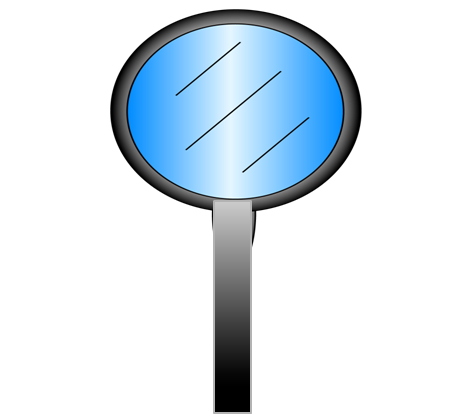 Bravo, tu es arrivé(e) jusqu’ici, tu mérites de savoir que Morgane n’est  pas la tueuse.
Aller dans la salle d’identification
Connecteurs logiques
Une phrase va être notée en haut de la diapositive. En dessous, tu verras 4 images. Réfléchis à celle(s) qui peu(ven)t illustrer la phrase. Clique ensuite à droite sur la case correspondant à la bonne combinaison « Phrase-image(s) ». 

Si c’est faux, la case deviendra bleue, si c’est bon, tu passeras à la phrase suivante. 

La diapositive suivante est un exemple
Démarrer l’exercice.
Montre-moi: Le tueur ou la victime.
Réponses possibles
Exemple : Pour cette phrase, les cartes 2 et 3 sont valables, il faut donc cliquer sur « Cases 2,3 »
1
2
Case 1
Case 2
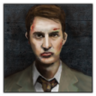 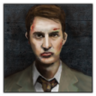 Case 3
Case 4
Cases 1, 2
Cases 1, 3
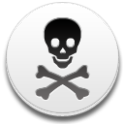 La victime
Personne
Cases 1, 4
Cases 2, 3
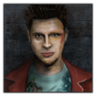 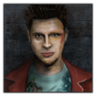 Cases 2, 4
Cases 3, 4
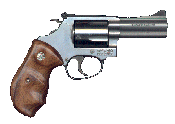 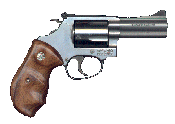 Cases 1, 2, 3
Cases 1, 2, 4
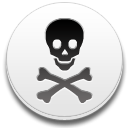 Le tueur
Le tueur et la victime
Cases 1, 3, 4
Cases 2, 3, 4
3
4
Montre-moi: Uniquement la victime.
Réponses possibles
1
2
Case 1
Case 2
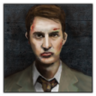 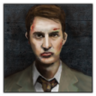 Case 3
Case 4
Cases 1, 2
Cases 1, 3
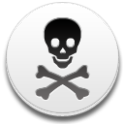 La victime
Personne
Cases 1, 4
Cases 2, 3
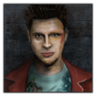 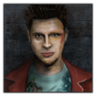 Cases 2, 4
Cases 3, 4
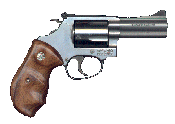 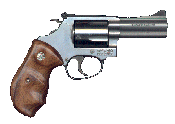 Cases 1, 2, 3
Cases 1, 2, 4
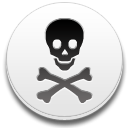 Le tueur
Le tueur et la victime
Cases 1, 3, 4
Cases 2, 3, 4
3
4
Le tueur et la victime.
Réponses possibles
1
2
Case 1
Case 2
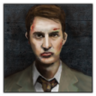 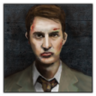 Case 3
Case 4
Cases 1, 2
Cases 1, 3
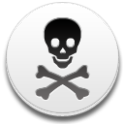 La victime
Personne
Cases 1, 4
Cases 2, 3
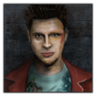 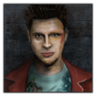 Cases 2, 4
Cases 3, 4
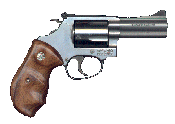 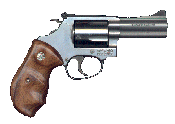 Cases 1, 2, 3
Cases 1, 2, 4
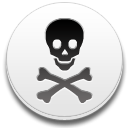 Le tueur
Le tueur et la victime
Cases 1, 3, 4
Cases 2, 3, 4
3
4
Ni tueur, ni victime.
Réponses possibles
1
2
Case 1
Case 2
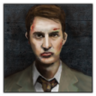 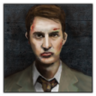 Case 3
Case 4
Cases 1, 2
Cases 1, 3
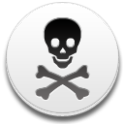 La victime
Personne
Cases 1, 4
Cases 2, 3
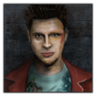 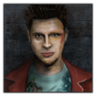 Cases 2, 4
Cases 3, 4
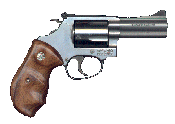 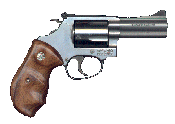 Cases 1, 2, 3
Cases 1, 2, 4
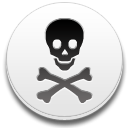 Le tueur
Le tueur et la victime
Cases 1, 3, 4
Cases 2, 3, 4
3
4
Hormis la victime, il n’y a personne.
Réponses possibles
1
2
Case 1
Case 2
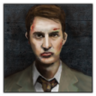 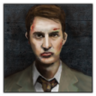 Case 3
Case 4
Cases 1, 2
Cases 1, 3
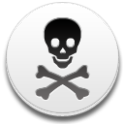 La victime
Personne
Cases 1, 4
Cases 2, 3
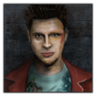 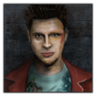 Cases 2, 4
Cases 3, 4
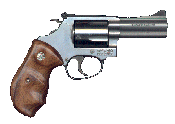 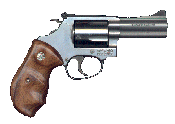 Cases 1, 2, 3
Cases 1, 2, 4
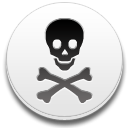 Le tueur
Le tueur et la victime
Cases 1, 3, 4
Cases 2, 3, 4
3
4
Il y a autant de tueurs que de victimes.
Réponses possibles
1
2
Case 1
Case 2
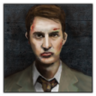 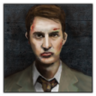 Case 3
Case 4
Cases 1, 2
Cases 1, 3
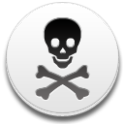 La victime
Personne
Cases 1, 4
Cases 2, 3
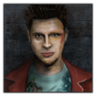 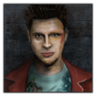 Cases 2, 4
Cases 3, 4
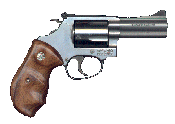 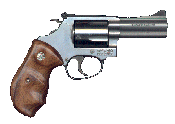 Cases 1, 2, 3
Cases 1, 2, 4
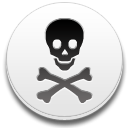 Le tueur
Le tueur et la victime
Cases 1, 3, 4
Cases 2, 3, 4
3
4
Le tueur sans victime.
Réponses possibles
1
2
Case 1
Case 2
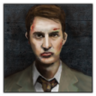 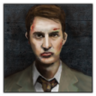 Case 3
Case 4
Cases 1, 2
Cases 1, 3
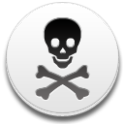 La victime
Personne
Cases 1, 4
Cases 2, 3
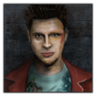 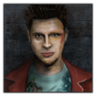 Cases 2, 4
Cases 3, 4
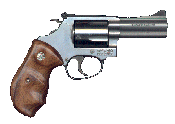 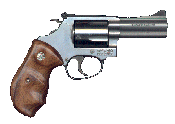 Cases 1, 2, 3
Cases 1, 2, 4
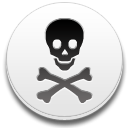 Le tueur
Le tueur et la victime
Cases 1, 3, 4
Cases 2, 3, 4
3
4
Il y a au moins une personne.
Réponses possibles
1
2
Case 1
Case 2
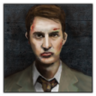 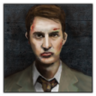 Case 3
Case 4
Cases 1, 2
Cases 1, 3
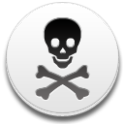 La victime
Personne
Cases 1, 4
Cases 2, 3
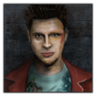 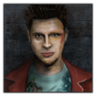 Cases 2, 4
Cases 3, 4
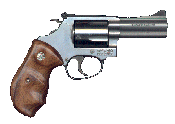 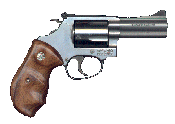 Cases 1, 2, 3
Cases 1, 2, 4
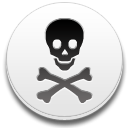 Le tueur
Le tueur et la victime
Cases 1, 3, 4
Cases 2, 3, 4
3
4
Il y a la victime voire le tueur.
Réponses possibles
1
2
Case 1
Case 2
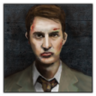 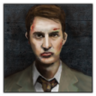 Case 3
Case 4
Cases 1, 2
Cases 1, 3
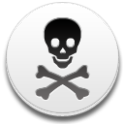 La victime
Personne
Cases 1, 4
Cases 2, 3
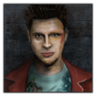 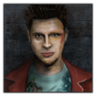 Cases 2, 4
Cases 3, 4
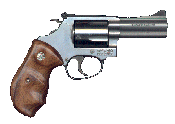 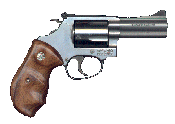 Cases 1, 2, 3
Cases 1, 2, 4
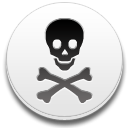 Le tueur
Le tueur et la victime
Cases 1, 3, 4
Cases 2, 3, 4
3
4
Il y a au plus une personne.
Réponses possibles
1
2
Case 1
Case 2
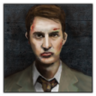 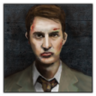 Case 3
Case 4
Cases 1, 2
Cases 1, 3
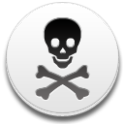 La victime
Personne
Cases 1, 4
Cases 2, 3
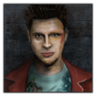 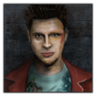 Cases 2, 4
Cases 3, 4
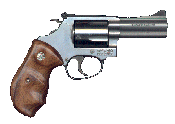 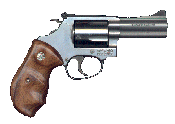 Cases 1, 2, 3
Cases 1, 2, 4
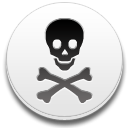 Le tueur
Le tueur et la victime
Cases 1, 3, 4
Cases 2, 3, 4
3
4
Il y a non seulement le tueur mais aussi la victime.
Réponses possibles
1
2
Case 1
Case 2
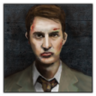 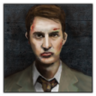 Case 3
Case 4
Cases 1, 2
Cases 1, 3
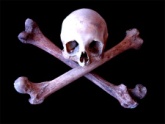 La victime
Personne
Cases 1, 4
Cases 2, 3
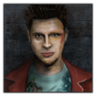 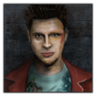 Cases 2, 4
Cases 3, 4
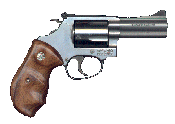 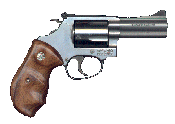 Cases 1, 2, 3
Cases 1, 2, 4
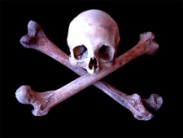 Le tueur
Le tueur et la victime
Cases 1, 3, 4
Cases 2, 3, 4
3
4
Le tueur est là sous prétexte qu’il y a sa victime.
Réponses possibles
1
2
Case 1
Case 2
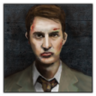 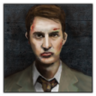 Case 3
Case 4
Cases 1, 2
Cases 1, 3
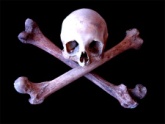 La victime
Personne
Cases 1, 4
Cases 2, 3
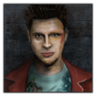 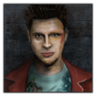 Cases 2, 4
Cases 3, 4
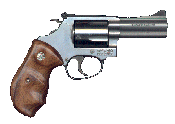 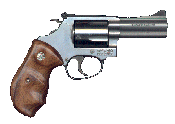 Cases 1, 2, 3
Cases 1, 2, 4
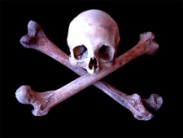 Le tueur
Le tueur et la victime
Cases 1, 3, 4
Cases 2, 3, 4
3
4
Le tueur est toujours là.
Réponses possibles
1
2
Case 1
Case 2
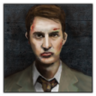 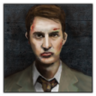 Case 3
Case 4
Cases 1, 2
Cases 1, 3
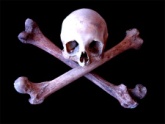 La victime
Personne
Cases 1, 4
Cases 2, 3
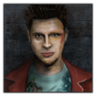 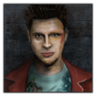 Cases 2, 4
Cases 3, 4
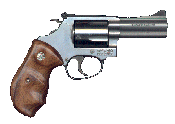 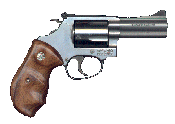 Cases 1, 2, 3
Cases 1, 2, 4
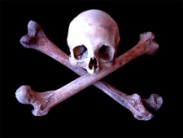 Le tueur
Le tueur et la victime
Cases 1, 3, 4
Cases 2, 3, 4
3
4
Le tueur est parti, la victime a fait de même.
Réponses possibles
1
2
Case 1
Case 2
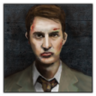 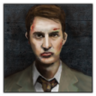 Case 3
Case 4
Cases 1, 2
Cases 1, 3
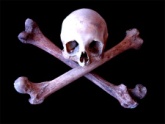 La victime
Personne
Cases 1, 4
Cases 2, 3
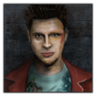 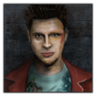 Cases 2, 4
Cases 3, 4
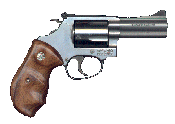 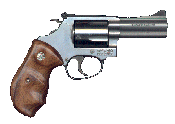 Cases 1, 2, 3
Cases 1, 2, 4
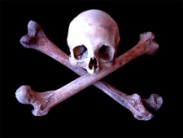 Le tueur
Le tueur et la victime
Cases 1, 3, 4
Cases 2, 3, 4
3
4
A l’inverse de la victime, le tueur est resté.
Réponses possibles
1
2
Case 1
Case 2
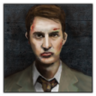 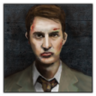 Case 3
Case 4
Cases 1, 2
Cases 1, 3
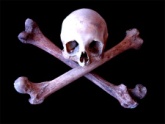 La victime
Personne
Cases 1, 4
Cases 2, 3
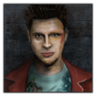 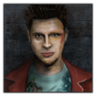 Cases 2, 4
Cases 3, 4
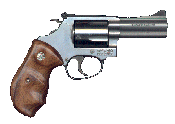 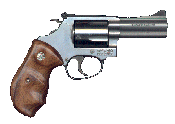 Cases 1, 2, 3
Cases 1, 2, 4
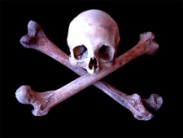 Le tueur
Le tueur et la victime
Cases 1, 3, 4
Cases 2, 3, 4
3
4
En dépit de la présence du tueur, on observe celle de la victime.
Réponses possibles
1
2
Case 1
Case 2
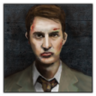 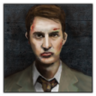 Case 3
Case 4
Cases 1, 2
Cases 1, 3
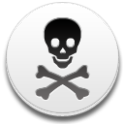 La victime
Personne
Cases 1, 4
Cases 2, 3
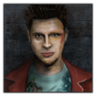 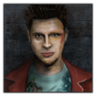 Cases 2, 4
Cases 3, 4
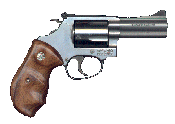 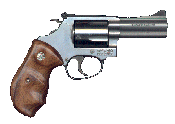 Cases 1, 2, 3
Cases 1, 2, 4
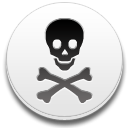 Le tueur
Le tueur et la victime
Cases 1, 3, 4
Cases 2, 3, 4
3
4
La victime n’est pas là malgré l’absence du tueur.
Réponses possibles
1
2
Case 1
Case 2
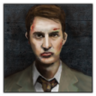 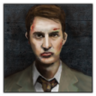 Case 3
Case 4
Cases 1, 2
Cases 1, 3
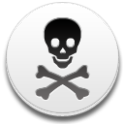 La victime
Personne
Cases 1, 4
Cases 2, 3
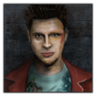 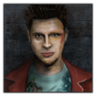 Cases 2, 4
Cases 3, 4
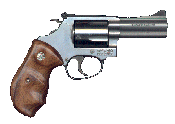 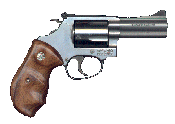 Cases 1, 2, 3
Cases 1, 2, 4
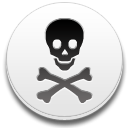 Le tueur
Le tueur et la victime
Cases 1, 3, 4
Cases 2, 3, 4
3
4
Le tueur agit par analogie avec la victime.
Réponses possibles
1
2
Case 1
Case 2
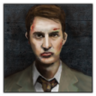 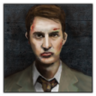 Case 3
Case 4
Cases 1, 2
Cases 1, 3
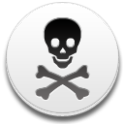 La victime
Personne
Cases 1, 4
Cases 2, 3
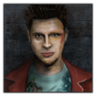 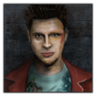 Cases 2, 4
Cases 3, 4
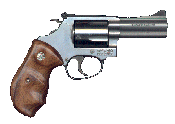 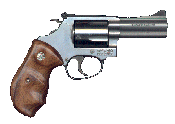 Cases 1, 2, 3
Cases 1, 2, 4
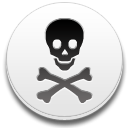 Le tueur
Le tueur et la victime
Cases 1, 3, 4
Cases 2, 3, 4
3
4
Le tueur était là, la victime est arrivée, et finalement il l’a laissée repartir.
Réponses possibles
1
2
Case 1
Case 2
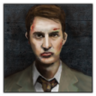 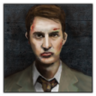 Case 3
Case 4
Cases 1, 2
Cases 1, 3
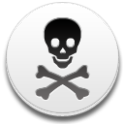 La victime
Personne
Cases 1, 4
Cases 2, 3
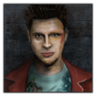 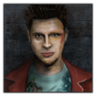 Cases 2, 4
Cases 3, 4
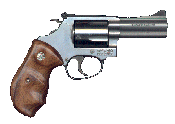 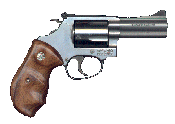 Cases 1, 2, 3
Cases 1, 2, 4
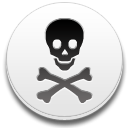 Le tueur
Le tueur et la victime
Cases 1, 3, 4
Cases 2, 3, 4
3
4
Au cas où il y a un tueur, il n’y a pas de victime.
Réponses possibles
Attention aux sous-entendus
1
2
Case 1
Case 2
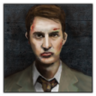 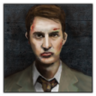 Case 3
Case 4
Cases 1, 2
Cases 1, 3
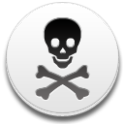 La victime
Personne
Cases 1, 4
Cases 2, 3
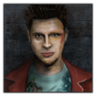 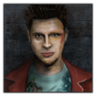 Cases 2, 4
Cases 3, 4
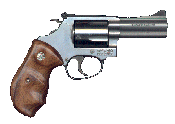 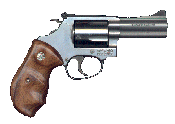 Cases 1, 2, 3
Cases 1, 2, 4
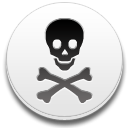 Le tueur
Le tueur et la victime
Cases 1, 3, 4
Cases 2, 3, 4
3
4
Sans victime, pas de tueur.
Réponses possibles
Attention aux sous-entendus
1
2
Case 1
Case 2
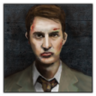 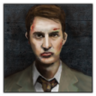 Case 3
Case 4
Cases 1, 2
Cases 1, 3
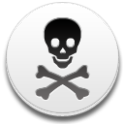 La victime
Personne
Cases 1, 4
Cases 2, 3
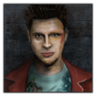 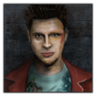 Cases 2, 4
Cases 3, 4
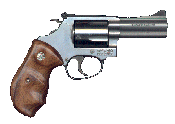 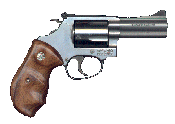 Cases 1, 2, 3
Cases 1, 2, 4
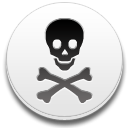 Le tueur
Le tueur et la victime
Cases 1, 3, 4
Cases 2, 3, 4
3
4
Clique sur la loupe.
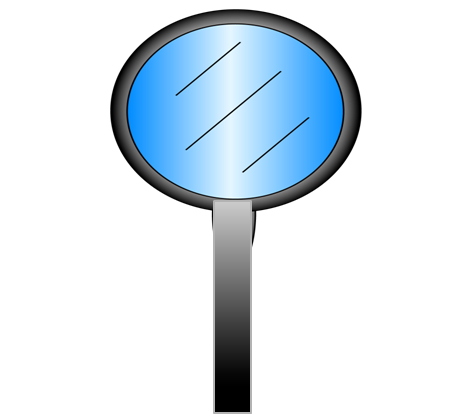 Bravo, tu es arrivé(e) jusqu’ici, tu mérites de savoir que Alexandra n’est  pas la tueuse.
Aller dans la salle d’identification
Pragmatique
Les registres de langue
Tu vas voir une sorte de tableau avec en haut les 3 registres de langue.
Clique sur les phrases situées dans la partie basse de l’écran pour les faire apparaître dans le tableau sous le registre qui convient.
Quand tu as fini, appuie sur correction. Les bonnes réponses seront écrites en vert, les mauvaises en rouge.
Demande ensuite à ton orthophoniste si tu peux continuer. (Sur 6 phrases, combien d’erreurs es-tu autorisé(e) à faire ?)
Démarrer l’exercice.
Registre familier
Registre courant
Registre soutenu
Tuer
Tuer
Tuer
Abattre
Abattre
Abattre
Occire
Occire
Occire
Buter
Buter
Buter
Assassiner
Assassiner
Assassiner
Zigouiller
Zigouiller
Zigouiller
Clique sur les rectangles ci-dessous, pour faire apparaître les réponses dans le tableau
Tuer
Buter
Correction
Abattre
Assassiner
Je continue
Occire
Zigouiller
Registre familier
Registre courant
Registre soutenu
Ce gars, je l’ai dans le pif
Ce gars, je l’ai dans le pif
Ce gars, je l’ai dans le pif
Je déteste cet homme
Je déteste cet homme
Je déteste cet homme
Je  hais ce monsieur
Je  hais ce monsieur
Je  hais ce monsieur
Je conchie ce mec
Je conchie ce mec
Je conchie ce mec
J’exècre cet individu
J’exècre cet individu
J’exècre cet individu
J’abhorre ce personnage
J’abhorre ce personnage
J’abhorre ce personnage
Clique sur les rectangles ci-dessous, pour faire apparaître les réponses dans le tableau
Ce gars, je l’ai dans le pif
Je conchie ce mec
Correction
Je déteste cet homme
J’exècre cet individu
Je continue
Je  hais ce monsieur
J’abhorre ce personnage
Registre familier
Registre courant
Registre soutenu
Je n’ai pas d’argent
Je n’ai pas d’argent
Je n’ai pas d’argent
J’ai des problèmes pécuniaires
J’ai des problèmes pécuniaires
J’ai des problèmes pécuniaires
Je ne suis pas riche
Je ne suis pas riche
Je ne suis pas riche
J’ai pas de fric
J’ai pas de fric
J’ai pas de fric
J’ai pas de thunes
J’ai pas de thunes
J’ai pas de thunes
J’ai un manque de trésorerie
J’ai un manque de trésorerie
J’ai un manque de trésorerie
Clique sur les rectangles ci-dessous, pour faire apparaître les réponses dans le tableau
Je n’ai pas d’argent
J’ai pas de fric
Correction
J’ai des problèmes pécuniaires
J’ai pas de thunes
Je continue
Je ne suis pas riche
J’ai un manque de trésorerie
Registre familier
Registre courant
Registre soutenu
Elle est moche.
Elle est moche.
Elle est moche.
C’est un thon.
C’est un thon.
C’est un thon.
C’est un vrai laidron
C’est un vrai laidron
C’est un vrai laidron
Elle n’a pas un physique facile
Elle n’a pas un physique facile
Elle n’a pas un physique facile
Son faciès ne l’avantage pas
Son faciès ne l’avantage pas
Son faciès ne l’avantage pas
Elle est laide
Elle est laide
Elle est laide
Clique sur les rectangles ci-dessous, pour faire apparaître les réponses dans le tableau
Elle est moche.
Elle n’a pas un physique facile
Correction
C’est un thon.
Son faciès ne l’avantage pas
Je continue
C’est un vrai laidron
Elle est laide
Registre familier
Registre courant
Registre soutenu
Un spectacle hilarant.
Un spectacle hilarant.
Un spectacle hilarant.
Du théâtre burlesque.
Du théâtre burlesque.
Du théâtre burlesque.
C’était un spectacle comique.
C’était un spectacle comique.
C’était un spectacle comique.
C’était vraiment drôle.
C’était vraiment drôle.
C’était vraiment drôle.
Je me suis tapé des barres.
Je me suis tapé des barres.
Je me suis tapé des barres.
Des acteurs désopilants.
Des acteurs désopilants.
Des acteurs désopilants.
Clique sur les rectangles ci-dessous, pour faire apparaître les réponses dans le tableau
Un spectacle hilarant.
C’était vraiment drôle.
Correction
Du théâtre burlesque.
Je me suis tapé des barres
Je continue
C’était un spectacle comique.
Des acteurs désopilants.
Registre familier
Registre courant
Registre soutenu
Je m’arrache à la baraque.
Je m’arrache à la baraque.
Je m’arrache à la baraque.
Je rentre chez moi.
Je rentre chez moi.
Je rentre chez moi.
Je retourne dans ma maison.
Je retourne dans ma maison.
Je retourne dans ma maison.
Je me casse chez mes vieux.
Je me casse chez mes vieux.
Je me casse chez mes vieux.
Je rejoins ma demeure.
Je rejoins ma demeure.
Je rejoins ma demeure.
Je regagne mon habitation.
Je regagne mon habitation.
Je regagne mon habitation.
Clique sur les rectangles ci-dessous, pour faire apparaître les réponses dans le tableau
Je m’arrache à la baraque.
Je me casse chez mes vieux.
Correction
Je rejoins ma demeure.
Je rentre chez moi.
Je continue
Je retourne dans ma maison.
Je regagne mon habitation.
Registre familier
Registre courant
Registre soutenu
J’ai eu peur.
J’ai eu peur.
J’ai eu peur.
Un frisson d’inquiétude m’a envahi.
Un frisson d’inquiétude m’a envahi.
Un frisson d’inquiétude m’a envahi.
J’étais effrayé.
J’étais effrayé.
J’étais effrayé.
J’ai flippé ma race.
J’ai flippé ma race.
J’ai flippé ma race.
J’avais la trouille.
J’avais la trouille.
J’avais la trouille.
J’ai eu une certaine appréhension.
J’ai eu une certaine appréhension.
J’ai eu une certaine appréhension.
Clique sur les rectangles ci-dessous, pour faire apparaître les réponses dans le tableau
J’ai eu peur.
J’ai flippé ma race.
Correction
Un frisson d’inquiétude m’a envahi.
J’avais la trouille.
Je continue
J’étais effrayé.
J’ai eu une certaine appréhension.
Registre familier
Registre courant
Registre soutenu
T’as une belle bagnole.
T’as une belle bagnole.
T’as une belle bagnole.
Ta caisse, c’est de la balle.
Ta caisse, c’est de la balle.
Ta caisse, c’est de la balle.
Ca, c’est de la tire.
Ca, c’est de la tire.
Ca, c’est de la tire.
Tu possèdes un véhicule magnifique.
Tu possèdes un véhicule magnifique.
Tu possèdes un véhicule magnifique.
Tu disposes d’une automobile somptueuse.
Tu disposes d’une automobile somptueuse.
Tu disposes d’une automobile somptueuse.
Tu as une jolie voiture.
Tu as une jolie voiture.
Tu as une jolie voiture.
Clique sur les rectangles ci-dessous, pour faire apparaître les réponses dans le tableau
T’as une belle bagnole.
Tu possèdes un véhicule magnifique.
Correction
Ta caisse, c’est de la balle.
Tu disposes d’une automobile somptueuse.
Je continue
Ca, c’est de la tire.
Tu as une jolie voiture.
Registre familier
Registre courant
Registre soutenu
Elle est belle.
Elle est belle.
Elle est belle.
Elle est jolie.
Elle est jolie.
Elle est jolie.
Elle est resplendissante.
Elle est resplendissante.
Elle est resplendissante.
C’est une bombe.
C’est une bombe.
C’est une bombe.
Elle est mignonne.
Elle est mignonne.
Elle est mignonne.
C’est trop un canon.
C’est trop un canon.
C’est trop un canon.
Clique sur les rectangles ci-dessous, pour faire apparaître les réponses dans le tableau
Elle est belle.
C’est une bombe.
Correction
Elle est jolie.
Elle est mignonne.
Je continue
Elle est resplendissante.
C’est trop un canon.
Registre familier
Registre courant
Registre soutenu
Il est courbatu
Il est courbatu
Il est courbatu
Il est exténué.
Il est exténué.
Il est exténué.
Il est fatigué.
Il est fatigué.
Il est fatigué.
Il est épuisé.
Il est épuisé.
Il est épuisé.
Il est crevé.
Il est crevé.
Il est crevé.
Il est éreinté.
Il est éreinté.
Il est éreinté.
Clique sur les rectangles ci-dessous, pour faire apparaître les réponses dans le tableau
Il est courbatu
Il est épuisé.
Correction
Il est exténué.
Il est crevé.
Je continue
Il est fatigué.
Il est éreinté.
Clique sur la loupe.
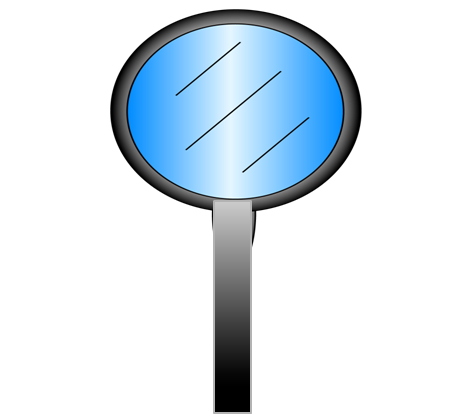 Bravo, tu es arrivé(e) jusqu’ici, tu mérites de savoir que Jonathan n’est  pas le tueur.
Aller dans la salle d’identification
Polysémie
Tu vas voir une sorte de tableau avec des mots inscrits verticalement.
Cherche le point commun entre ces mots puis écris ta réponse dans le « Livret de l’enquêteur ». Si c’est correct, tu auras l’autorisation de ton orthophoniste pour continuer.
Suite
Trouve le point commun
Trouve le point commun
Trouve le point commun
Trouve le point commun
Trouve le point commun
Trouve le point commun
Trouve le point commun
Trouve le point commun
Trouve le point commun
Trouve le point commun
Clique sur la loupe.
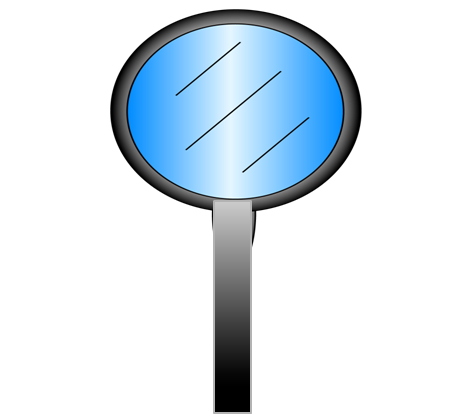 Bravo, tu es arrivé(e) jusqu’ici, tu mérites de savoir que Samantha n’est  pas la tueuse.
Aller dans la salle d’identification
Compréhension en lecture
Inférences et mémorisation d’informations
Lis le texte situé en bas de page puis clique plusieurs fois sur les différents points d’interrogation pour faire défiler les prénoms des personnages.

Quand tu as fini, clique sur « Vérifier », les visages des personnages apparaissent. A l’aide du trombinoscope des suspects dans ton Livret de l’enquêteur, assure-toi de la correspondance  « prénom-image ».
Démarrer l’exercice.
?
?
?
?
?
?
?
?
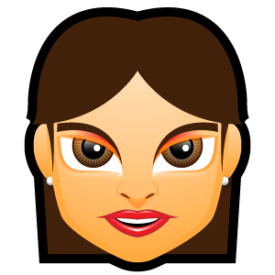 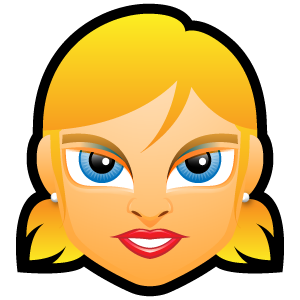 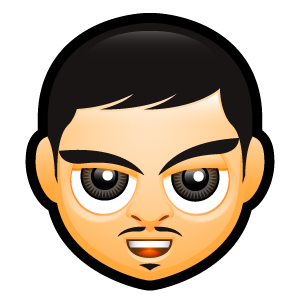 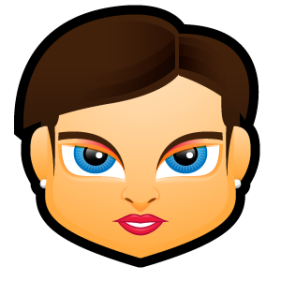 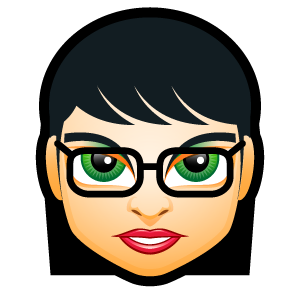 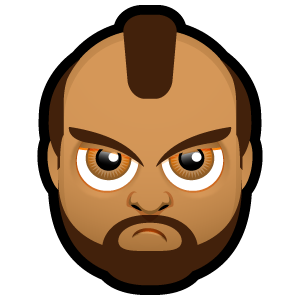 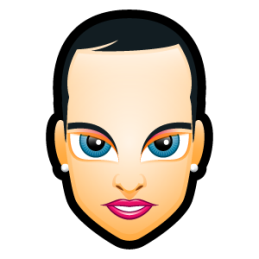 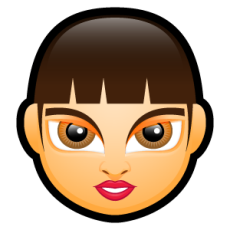 Antoine
Elodie
Mathilde
Sam
Marion
Julien
Alex
Morgane
Antoine
Elodie
Mathilde
Sam
Marion
Julien
Alex
Morgane
Antoine
Elodie
Mathilde
Sam
Marion
Julien
Alex
Morgane
Antoine
Elodie
Mathilde
Sam
Marion
Julien
Alex
Morgane
Antoine
Elodie
Mathilde
Sam
Marion
Julien
Alex
Morgane
Antoine
Elodie
Mathilde
Sam
Marion
Julien
Alex
Morgane
Antoine
Elodie
Mathilde
Sam
Marion
Julien
Alex
Morgane
Antoine
Elodie
Mathilde
Sam
Marion
Julien
Alex
Morgane
Espace
(Les personnages regardent vers nous)


 Marion habite entre Samantha et Morgane.
 La maison d’Antoine touche celle de Mathilde qui touche celle de Samantha.
 Elodie et Julien habitent aux extrémités.
 Pour voir chez Morgane, Julien tourne la tête à gauche.
?
Suite
Vérifier
?
?
?
?
?
?
?
?
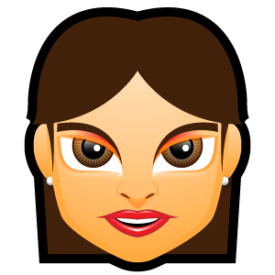 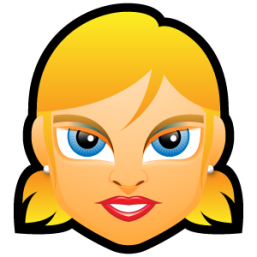 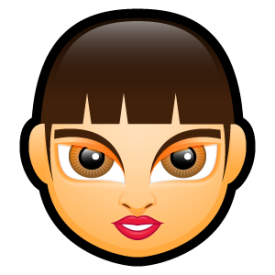 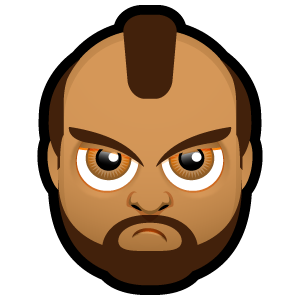 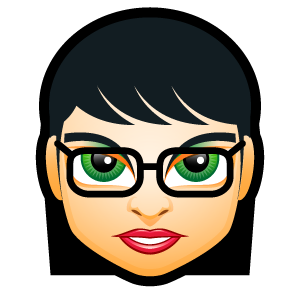 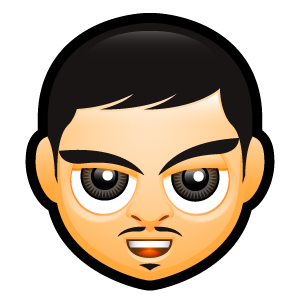 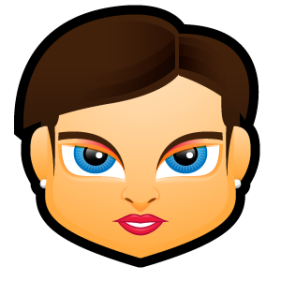 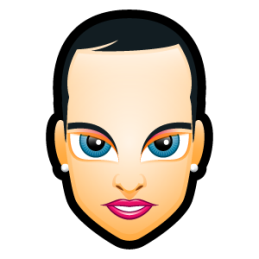 Antoine
Elodie
Mathilde
Sam
Marion
Julien
Alex
Morgane
Antoine
Elodie
Mathilde
Sam
Marion
Julien
Alex
Morgane
Antoine
Elodie
Mathilde
Sam
Marion
Julien
Alex
Morgane
Antoine
Elodie
Mathilde
Sam
Marion
Julien
Alex
Morgane
Antoine
Elodie
Mathilde
Sam
Marion
Julien
Alex
Morgane
Antoine
Elodie
Mathilde
Sam
Marion
Julien
Alex
Morgane
Antoine
Elodie
Mathilde
Sam
Marion
Julien
Alex
Morgane
Antoine
Elodie
Mathilde
Sam
Marion
Julien
Alex
Morgane
La course 

 Alexandra fut l’ultime candidate à franchir la ligne.
 Julien a abandonné la course.
 Sam a franchi la ligne d’arrivée en vainqueur.
 Mathilde était 2ème mais Marion l’a passée juste avant la ligne.
 Elodie a doublé le 5 ème.
 Antoine a fini antépénultième.

Donne le classement
(le 1er à droite, le dernier à gauche)
?
Suite
Vérifier
?
?
?
?
?
?
?
?
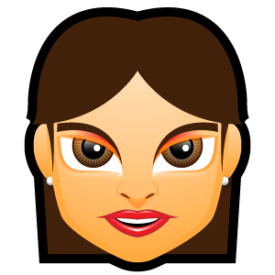 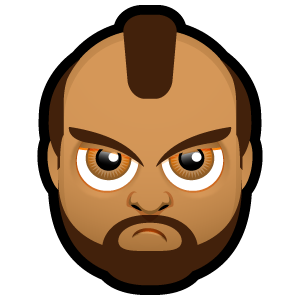 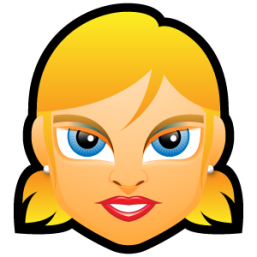 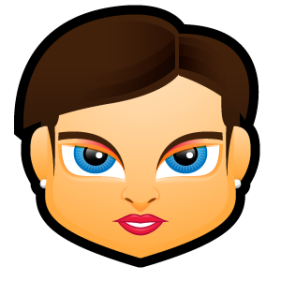 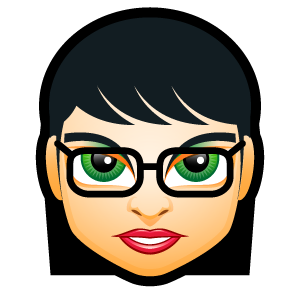 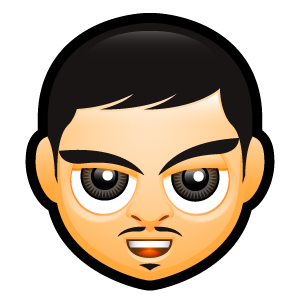 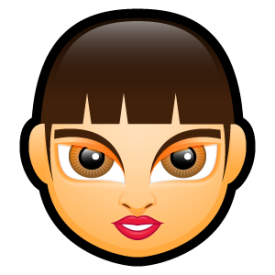 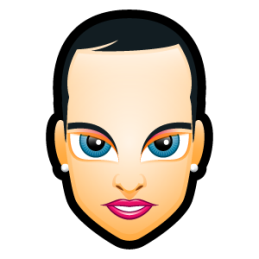 Antoine
Elodie
Mathilde
Sam
Marion
Julien
Alex
Morgane
Antoine
Elodie
Mathilde
Sam
Marion
Julien
Alex
Morgane
Antoine
Elodie
Mathilde
Sam
Marion
Julien
Alex
Morgane
Antoine
Elodie
Mathilde
Sam
Marion
Julien
Alex
Morgane
Antoine
Elodie
Mathilde
Sam
Marion
Julien
Alex
Morgane
Antoine
Elodie
Mathilde
Sam
Marion
Julien
Alex
Morgane
Antoine
Elodie
Mathilde
Sam
Marion
Julien
Alex
Morgane
Antoine
Elodie
Mathilde
Sam
Marion
Julien
Alex
Morgane
D’ouest en est

Après leurs études, mes ados sourds préférés sont partis travailler dans les  différentes capitales européennes.
 Marion s’est vite acclimatée à sa vie moscovite. Elle est maintenant russophone.
 Julien est devenu lusitanophone en habitant chez les lisboètes.
  Antoine parle parfaitement le finnois en habitant Helsinki.
  Morgane n’est pas douée en langue. C’est pourquoi elle vit dans la partie  francophone de la cité bruxelloise.
 Samantha vit en plein cœur de la cité madrilène. Elle est hispanophone.
 Mathilde navigue sur les canaux d’Amsterdam. Elle est néerlandophone.
 Elodie aime la douceur du climat romain. Elle est italophone.
 Alexandra a rejoint son amoureux berlinois. Elle est germanophone.
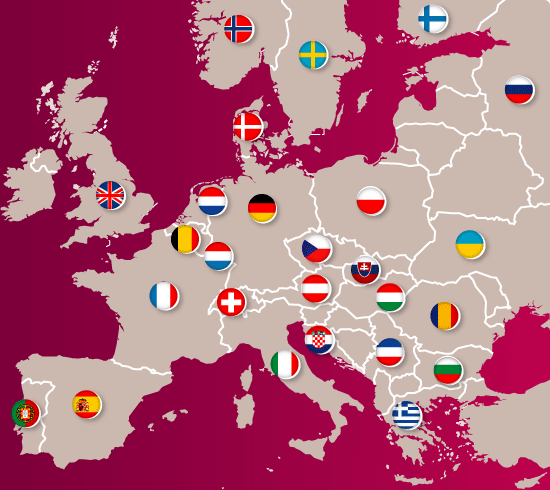 ?
Suite
Vérifier
?
?
?
?
?
?
?
?
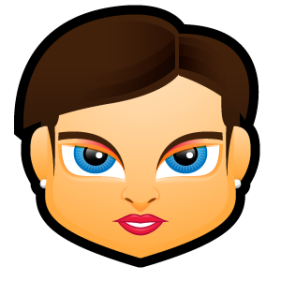 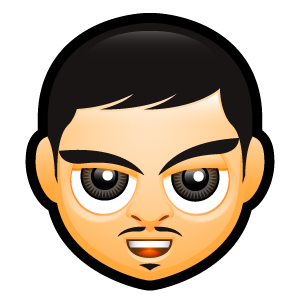 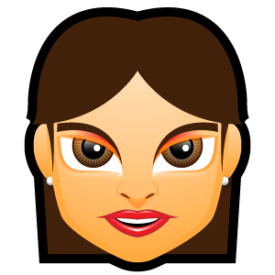 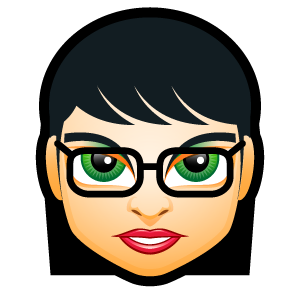 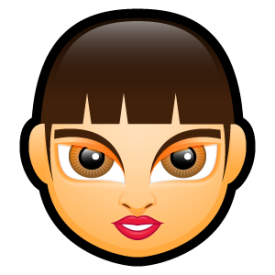 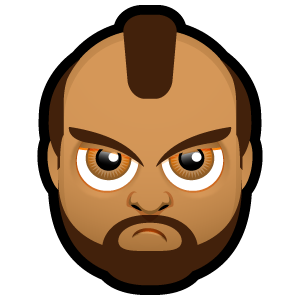 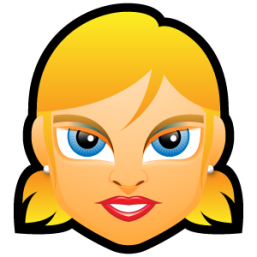 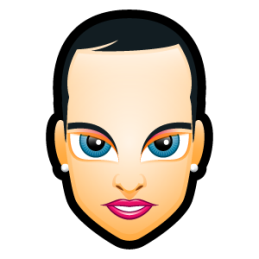 Antoine
Elodie
Mathilde
Sam
Marion
Julien
Alex
Morgane
Antoine
Elodie
Mathilde
Sam
Marion
Julien
Alex
Morgane
Antoine
Elodie
Mathilde
Sam
Marion
Julien
Alex
Morgane
Antoine
Elodie
Mathilde
Sam
Marion
Julien
Alex
Morgane
Antoine
Elodie
Mathilde
Sam
Marion
Julien
Alex
Morgane
Antoine
Elodie
Mathilde
Sam
Marion
Julien
Alex
Morgane
Antoine
Elodie
Mathilde
Sam
Marion
Julien
Alex
Morgane
Antoine
Elodie
Mathilde
Sam
Marion
Julien
Alex
Morgane
Moments de l’année. 
(de janvier à décembre)


 Pour  Antoine, la fête à ne pas manquer est sans conteste Mardi Gras.
 Pour Elodie, les  préparatifs de la Saint-Sylvestre restent ses moments de prédilection.
 Julien éprouve une émotion particulière lors la commémoration de l’anniversaire de la fin de la 1ère guerre mondiale.
 Pour Marion, la période des vendanges à la fin de la saison estivale a une signification particulière.
 Pour Mathilde, pas de doute, elle préfère le moment des étrennes.
 Morgane adore l’équinoxe vernale et Samantha le solstice d’hiver.
 Pour Alexandra, il n’y a pas de meilleur moment que la célébration de la fête nationale.
?
Suite
Vérifier
?
?
?
?
?
?
?
?
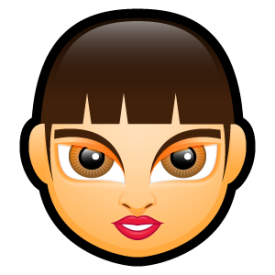 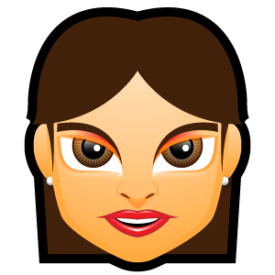 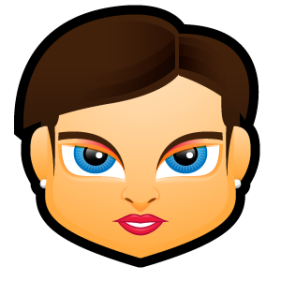 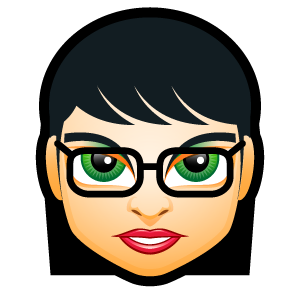 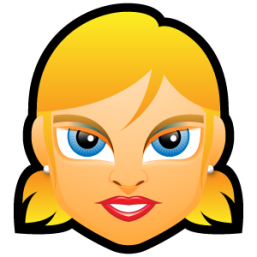 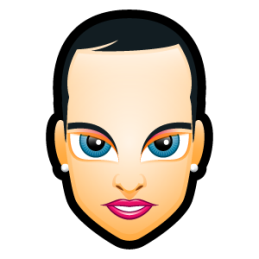 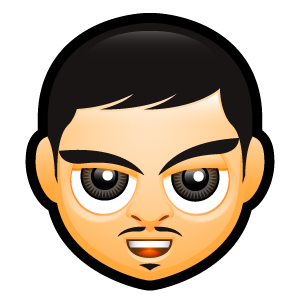 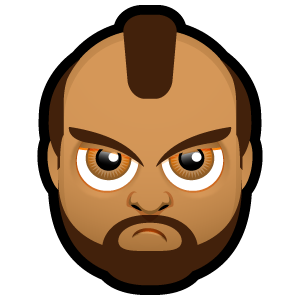 Antoine
Elodie
Mathilde
Sam
Marion
Julien
Alex
Morgane
Antoine
Elodie
Mathilde
Sam
Marion
Julien
Alex
Morgane
Antoine
Elodie
Mathilde
Sam
Marion
Julien
Alex
Morgane
Antoine
Elodie
Mathilde
Sam
Marion
Julien
Alex
Morgane
Antoine
Elodie
Mathilde
Sam
Marion
Julien
Alex
Morgane
Antoine
Elodie
Mathilde
Sam
Marion
Julien
Alex
Morgane
Antoine
Elodie
Mathilde
Sam
Marion
Julien
Alex
Morgane
Antoine
Elodie
Mathilde
Sam
Marion
Julien
Alex
Morgane
Tueur en série

Tout avait commencé par l’étranglement de Marion. Les enquêteurs pensaient que cela s’était poursuivi par le meurtre d’Antoine. Mais les analyses pratiquées sur l’arme qui servit à l’éventrer, ont montré  qu’entre-temps, le couteau avait servi à égorger  Elodie et Samantha. Le sang de cette dernière avait  d’ailleurs séché sous celui de la première.
Il enchaina en logeant deux balles dans la tête de Morgane. Le tueur acheva son massacre  en empoisonnant Alexandra. Auparavant, il avait toutefois pris le temps de se rendre chez Mathilde pour la défenestrer.
Qui est le tueur ? Quel est son parcours ? 
(Mémorise le type de meurtre)
?
Suite
Vérifier
Qui a traversé une vitre avant de s’écraser au sol ?
Elodie
Marion
Antoine
Mathilde
Samantha
Alexandra
Qui est mort par strangulation?
Morgane
Marion
Antoine
Alexandra
Mathilde
Samantha
Qui a ingéré du cyanure ?
Elodie
Marion
Morgane
Alexandra
Samantha
Mathilde
Qui s’est fait tuer avec le fusil ?
Elodie
Marion
Morgane
Alexandra
Samantha
Antoine
Qui a eu la carotide tranchée?
Morgane
Marion
Elodie
Alexandra
Mathilde
Antoine
Clique sur la loupe.
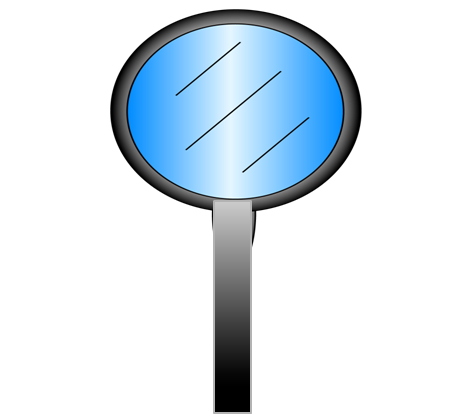 Bravo, tu es arrivé(e) jusqu’ici, tu mérites de savoir que Marion n’est  pas la tueuse.
Aller dans la salle d’identification
Conjugaison
Tu vas voir en haut, au centre, un verbe.

Clique sur le bouton «  . » pour actionner les roues et déterminer un temps 
et un pronom personnel.

Conjugue alors le verbe et écris ta réponse dans le « Livret de l’enquêteur ». Montre-la à ton orthophoniste qui te dira si tu as le droit de continuer.
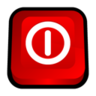 Suite
Tomber
Nous
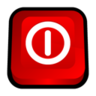 Tu
Ils
Je
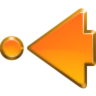 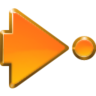 Futur
Vous
Plus-Que- 
Parfait
Passé
simple
Elles
Passé-Composé
Passé
Antérieur
Elles
J’ai trouvé la réponse
Ils
Futur 
Antérieur
Présent
Imparfait
Résoudre
Nous
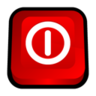 Tu
Ils
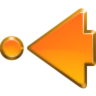 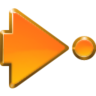 Elles
Futur
Vous
Passé
simple
Présent
J’ai trouvé la réponse
Plus-Que- 
Parfait
Passé
Antérieur
Je
Elles
Ils
Passé-Composé
Futur 
Antérieur
Imparfait
Etre
Je
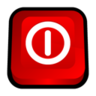 Tu
Ils
Nous
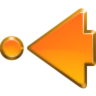 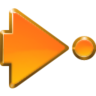 Futur
Vous
Plus-Que- 
Parfait
Passé
simple
J’ai trouvé la réponse
Elles
Passé
Antérieur
Présent
Elles
Ils
Passé-Composé
Futur 
Antérieur
Imparfait
Aller
Nous
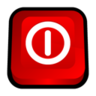 Tu
Ils
Vous
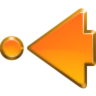 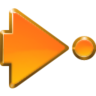 Je
Futur
Passé-Composé
Plus-Que- 
Parfait
J’ai trouvé la réponse
Elles
Passé
simple
Passé
Antérieur
Elles
Ils
Futur 
Antérieur
Présent
Imparfait
Avoir
Nous
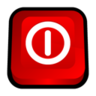 Tu
Ils
Je
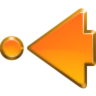 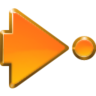 Passé-Composé
Vous
Plus-Que- 
Parfait
Passé
simple
J’ai trouvé la réponse
Elles
Passé
Antérieur
Futur
Elles
Ils
Futur 
Antérieur
Présent
Imparfait
Acquérir
Nous
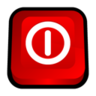 Je
Il
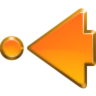 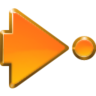 Tu
Futur
Vous
Plus-Que- 
Parfait
Passé
simple
J’ai trouvé la réponse
Elles
Passé-Composé
Passé
Antérieur
Elles
Ils
Futur 
Antérieur
Présent
Imparfait
Faire
Nous
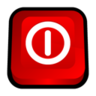 Tu
Il
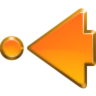 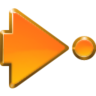 Il
Futur
Vous
Plus-Que- 
Parfait
Passé
simple
J’ai trouvé la réponse
Elles
Passé
Antérieur
Imparfait
Elle
Je
Futur 
Antérieur
Présent
Passé-Composé
Se ruer
Nous
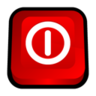 Tu
Il
Je
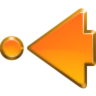 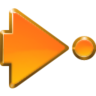 Futur
Vous
Plus-Que- 
Parfait
Passé
simple
J’ai trouvé la réponse
Elles
Futur 
Antérieur
Passé
Antérieur
Elle
Ils
Passé-Composé
Présent
Imparfait
Savoir
Nous
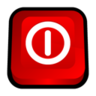 Tu
Ils
Je
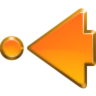 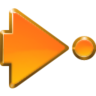 Futur
Vous
Subjonctif
passé
Conditionnel
présent
J’ai trouvé la réponse
Elles
Plus-Que- 
Parfait
Conditionnel passé
Elles
Ils
Subjonctif 
présent
Présent
Imparfait
Pouvoir
Nous
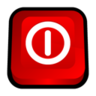 Tu
Ils
Je
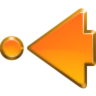 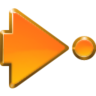 Passé-Composé
Vous
Plus-Que- 
Parfait
Subjonctif passé
J’ai trouvé la réponse
Elles
Conditionnel 
présent
Subjonctif présent
Elles
Ils
Conditionnel passé
Présent
Imparfait
Partir
Je
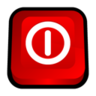 Tu
Ils
Nous
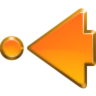 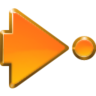 Futur
Vous
Plus-Que- 
Parfait
Conditionnel passé
J’ai trouvé la réponse
Elles
Subjonctif
Présent
Subjonctif passé
Elles
Ils
Conditionnel présent
Passé-Composé
Imparfait
Prendre
Nous
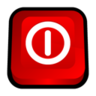 Tu
Ils
Vous
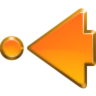 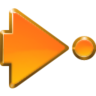 Je
Subjonctif passé
Conditionnel présent
Plus-Que- 
Parfait
J’ai trouvé la réponse
Conditionnel passé
Elles
Subjonctif présent
Elles
Ils
Futur 
Antérieur
Passé
simple
Imparfait
Clique sur la loupe.
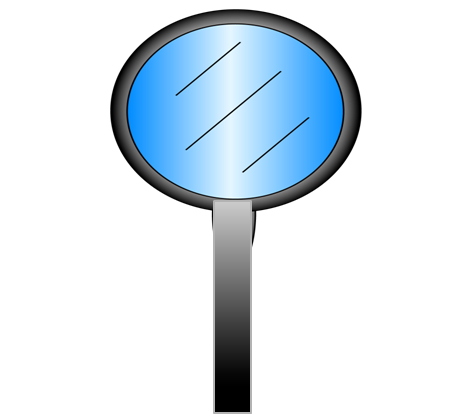 Bravo, tu es arrivé(e) jusqu’ici, tu mérites de savoir que Mathilde n’est  pas la tueuse.
Aller dans la salle d’identification
Concordance des temps
Lis la phrase située en haut de l’écran. A l’intérieur de celle-ci, un verbe est inscrit entre parenthèses.

Détermine à quel temps il doit être conjugué. Clique sur le bouton correspondant. 

Si c’est la bonne réponse, tu passeras à la phrase suivante, sinon, la case que tu auras choisie s’allumera en bleu.
Démarrer l’exercice.
Dès que nous (quitter) l’appartement , je tenterai de te joindre.
Passé-composé
Plus-que-parfait
Passé-antérieur
Futur antérieur
Je lui téléphonai juste après que nous (quitter) l’appartement.
Passé-composé
Plus-que-parfait
Passé-antérieur
Futur antérieur
Lorsqu’ elle (voir) que je n’avais pas téléphoné, elle m’envoya un texto teinté d’inquiétude.
Passé-composé
Plus-que-parfait
Passé-antérieur
Futur antérieur
Je l’ai appelée dès que les communications (rétablir)
Passé-composé
Plus-que-parfait
Passé-antérieur
Futur antérieur
Dès que j’en avais eu l’opportunité, je l’(appeler)
Passé-composé
Plus-que-parfait
Passé-antérieur
Futur antérieur
Je l’(appeler), quand j’ai pu.
Passé-composé
Plus-que-parfait
Passé-antérieur
Futur antérieur
Mes tentatives d’appel ne s’arrêtèrent que lorsqu’elles (aboutir) enfin.
Passé-composé
Plus-que-parfait
Passé-antérieur
Futur antérieur
Je referai le numéro dès que l’orage (terminer)
Passé-composé
Plus-que-parfait
Passé-antérieur
Futur antérieur
J’ai réussi à le joindre quand l’orage (cesser)
Passé-composé
Plus-que-parfait
Passé-antérieur
Futur antérieur
Quand j’ai remis mon smartphone en marche, j’ai remarqué qu’elle (me laisser) 2 messages.
Passé-composé
Plus-que-parfait
Passé-antérieur
Futur antérieur
Je lui aurais téléphoné si l’opportunité m’ (échoir)
Passé-composé
Plus-que-parfait
Passé-antérieur
Futur antérieur
Clique sur la loupe.
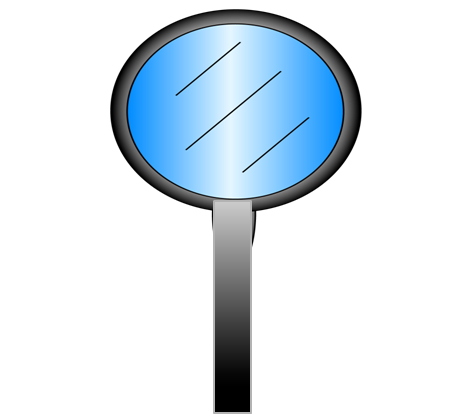 Bravo, tu es arrivé(e) jusqu’ici, tu mérites de savoir que Julien n’est  pas le tueur.
Aller dans la salle d’identification
Séquentialité
.
Lis la phrase située en haut de l’écran. A l’intérieur de celle-ci, la proposition subordonnée est écrite en violet.

Tu dois dire si cette proposition a lieu avant (antériorité), en même temps (simultanéité) ou après (postériorité) la proposition principale qui est écrite en blanc. 

Si c’est la bonne réponse, tu passeras à la phrase suivante, sinon, la case que tu auras choisie s’allumera en bleu.
Démarrer l’exercice.
Je pense que tu as commis une bêtise.
Simultanéité
Postériorité
Antériorité
Ceux qui le frappèrent, le regrette aujourd’hui.
Simultanéité
Postériorité
Antériorité
Il pense qu’il n’aura pas terminé avant un bon bout de temps.
Simultanéité
Postériorité
Antériorité
Il pense qu’il faudrait partir.
Simultanéité
Postériorité
Antériorité
Je jouerais bien à la wii si j’en avais une.
Simultanéité
Postériorité
Antériorité
Je cache la clé dans le pot de fleurs au cas où tu arriverais avant moi.
Simultanéité
Postériorité
Antériorité
Il répondait aux questions qu’on lui avait posées.
Simultanéité
Postériorité
Antériorité
Le policier nous demanda si nous avions déjà vu cette personne.
Simultanéité
Postériorité
Antériorité
Tu aurais dû prendre l’argent qu’on te donnait.
Simultanéité
Postériorité
Antériorité
Ils avaient profité de la vie jusqu’au jour où le médecin leur a annoncé la maladie.
Simultanéité
Postériorité
Antériorité
Ils restèrent stoïques quand nous leur avions montré les photos.
Simultanéité
Postériorité
Antériorité
Il n’a pas plu durant le week-end même si le temps resta gris.
Simultanéité
Postériorité
Antériorité
Elle regardait la télé quand les fusibles ont sauté.
Simultanéité
Postériorité
Antériorité
Nous avions parié que le Barça serait champion d’Europe.
Simultanéité
Postériorité
Antériorité
Ils leur promirent qu’ils conserveraient leur boulot.
Simultanéité
Postériorité
Antériorité
Ils n’auront jamais oublié la personne qui les hébergea pendant la guerre.
Simultanéité
Postériorité
Antériorité
Auras-tu finalement la volonté de faire ce que ton père avait prévu?
Simultanéité
Postériorité
Antériorité
Tu rangeras tes affaires au cas où il pleuvrait cette nuit.
Simultanéité
Postériorité
Antériorité
Nous aurons fini les travaux quand l’école recommencera.
Simultanéité
Postériorité
Antériorité
Elle donnera ses jouets si elle le souhaite.
Simultanéité
Postériorité
Antériorité
Il deviendra si important qu’il ne pourra plus se déplacer sans escorte.
Simultanéité
Postériorité
Antériorité
Tu regretteras ces paroles que tu  n’aurais jamais dû prononcer.
Simultanéité
Postériorité
Antériorité
Je m’en irai quand il aura fini son discours.
Simultanéité
Postériorité
Antériorité
Tu pourras leur indiquer qu’il serait temps de rentrer.
Simultanéité
Postériorité
Antériorité
A la fin des vacances, il dira qu’il reviendra.
Simultanéité
Postériorité
Antériorité
Clique sur la loupe.
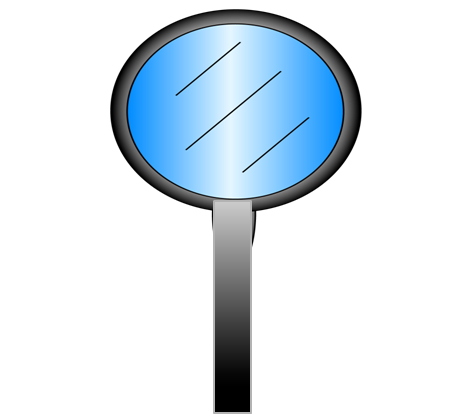 Bravo, tu es arrivé(e) jusqu’ici, tu mérites de savoir que Elodie n’est  pas la tueuse.
Aller dans la salle d’identification
Orthographe
.
Lis le texte qui suit. Parfois, tu verras qu’il manque des mots.

Clique alors sur les rectangles noirs pour faire défiler les différentes orthographes des mots manquants.

Clique ensuite sur le bouton « vérifier ». Si tu as trouvé la bonne orthographe, les mots s’allumeront en vert, sinon ils seront bleus.
Démarrer l’exercice.
Enquête au cœur du SSEFIS.


Jonas, instituteur spécialisé auprès d’                          sourds du SSEFIS de l’IRPA de Ronchin, est mort. 

 Grâce à l’adjonction de plusieurs facteurs, le médecin légiste a pu définir avec précision les                            de la mort : le décès résulte de la perforation du lobe temporal de l’hémisphère gauche du cerveau par un                             de 9 mm aux environs de 21H30. 

Le procureur a présumé que l’enquête allait se dérouler dans des conditions spécifiques étant donné que la victime travaillait dans le domaine de la surdité. Il avait pleinement conscience que cette                             allait susciter un engouement important de la part des médias car le système éducatif et le monde du handicap sont des                           sensibles dans notre république. 

Aussi, pour ne prendre aucun risque avec le respect des procédures judiciaires, il a désigné l'inspecteur Jonathan Pludutoux, pour                                les opérations des différents services de police.
adolescent
adolessents
adolecents
adolescents
circonstences
sirconstances
circonstances
sirconstences
projectil
projectile
projectille
progectile
exécution
héxécution
éxécution
èxécussion
thêmes
themmes
thèmes
tèmes
coordonner
coordoner
coordonné
cohordoner
Vérifier
Suite
Abandon
Ce policier d’exception a été choisi car il se différencie nettement de ses collègues. En effet, il  possède des facultés hors normes, à la fois pour sélectionner les bons indices mais aussi pour révéler la structure des                          les plus complexes. Ses supérieurs disent que sa perspicacité est                           et que ses jugements sont très pertinents.
	

	Sa                             lui a donné les pleins pouvoirs, il pourra agir sans restriction. En contrepartie, on lui a fixé comme objectif de démasquer la ou les personnes impliqué(es) dans cet                           sous 48 heures.
 

	Jonathan P.  aime le pouvoir et les défis. Avec cette histoire, il est donc servi. Mais, il a tout de même hésité à s’en occuper. En effet, il était confronté à un                           .car il avait eu des démêlés avec Jonas pour une sombre affaire d’infraction au code de la route alors qu’il était encore jeune inspecteur stagiaire. Au fond de lui, il conservait une rancœur envers ce                         et pire, il se surprenait à le détester. Néanmoins, il haïssait encore plus l’injustice, il ne pouvait se résoudre à laisser un crime impuni et c’est pourquoi, il avait finalement accepté la mission qu’on lui confiait.
fénomènes
phénomènes
phénomennes
fénomennes
afuté
aphutée
affûtée
affuttée
hiérarchie
iérarchit
hyerarchie
hiérarchit
assacinac
assassinnat
assassinat
assacinnac
dilemme
dillème
dilemne
dilème
chaufart
chauffard
chauffart
chauffarc
Vérifier
Suite
Abandon
En arrivant sur le pas de la porte de l’appartement de la victime, l’odeur caractéristique de l’………………..……séchée lui emplit les narines. Il n’eut pas besoin de regarder les traces de sang sur le sol et les murs pour savoir que le tueur avait utilisé une arme de gros calibre. Ce choix laissait supposer que l’assassin avait fait preuve de détermination pour mener à bien son projet.

Après un examen rigoureux de la scène de crime, les techniciens d’investigations criminelles (TIC) lui remirent leurs rapports. Leurs conclusions ne plurent pas du tout à Jonathan Pludutoux. Ils n’avaient retrouvé ni ADN, ni                         digitale, ni arme, ni même aucune fibre. Tout a été prémédité avec beaucoup de minutie. Notre vaillant inspecteur devait se rendre à l’évidence, il avait affaire à une personne méticuleuse pouvant élaborer un                          criminel complexe.

La seule erreur du tueur était la faute d’orthographe dans l’inscription                           visant à faire accuser un certain Ben, ami de Jonas. Or, il était bien évident que cette erreur d’accord, même                           , Jonas ne l’aurait pas faite. 

Heureusement, la découverte du Moleskine (carnet de notes) a aidé notre                       à se forger une idée plus précise de la personnalité de Jonas et donc de ce qui a bien pu motiver un tel geste. Grâce au carnet, J. Pludutoux découvrit que Jonas était détesté de tous ses élèves.
hémoglobine
hémoglaubine
émoglobinne
emmoglobine
emprunte
emprainte
emprinte
empreinte
processus
processuce
prossessus
procecus
sanguinolante
sanguinolente
senguinolante
senguinolente
agonnisant
agonisant
hagonnisant
hagonisant
anqueteur
enqûeteur
enquêteur
enquetteur
Vérifier
Suite
Abandon
De là, à en déduire que l'assassin se cachait parmi ces adolescents, il n'y avait qu'un pas. En conséquence, il demanda à ses enquêteurs de les convoquer au commissariat. Son but était de se fonder une idée de leurs emplois du temps respectifs. Il savait que la réussite de son travail dépendait d’une conjonction d’éléments et il ne voulut rien laisser au                             . 
 
Toutefois, ses heures d’interrogatoires furent                                   . Tous purent justifier de leur occupation au moment du crime. Dès lors, Jonathan Pludutoux réfléchit, il se perdit même parfois en conjectures. Il était en plein doute. Il ne parvenait pas à se forger une opinion,  et à savoir qui était le menteur.

Il était plongé dans ses pérégrinations lorsqu’il reçut un appel. Sur l’écran du téléphone il vit que son interlocuteur était le commissaire-divisionnaire. Il était sûr que celui-ci allait lui demander où il en était. Il décida de ne pas répondre pour obtenir un                              mais il savait que la situation n’allait pas durer. Il était tellement sous pression qu’à un moment donné, il se laissa                                 par ses préjugés, et il eut envie d’arrêter l’un des ados dont la tête ne lui revenait pas. 
Heureusement, son sens moral l’empêcha de                              à cette pulsion et de commettre une erreur                                  .
hasard
hazart
hasare
hazard
vennes
vènes
veines
vaines
sursis
surecit
surcit
sur-ci
submergé
submerger
submerjer
subemergé
sucombé
succomber
sucomber
succonber
monumental
monummentale
monumentale
monumentalle
Vérifier
Suite
Abandon
Il tenta alors de se rappeler quelques principes de base du manuel du parfait enquêteur :
un suspect doit bénéficier de la présomption d’innocence et ce, même s’il a une « sale gueule ». On cherche un coupable, mais pas n'importe                               !
 un enquêteur doit être
 l’intuition est un outil puissant mais qui ne suffit pas. 
 dans le cas de crime dont le caractère est particulier, il est nécessaire de faire un effort de synthèse! En premier lieu, il ne faut pas considérer ce meurtre comme une exception à la règle mais au contraire, il convient de rechercher des                                  avec d’autres affaires.
Il faut être cohérent, cibler le mobile, comprendre les relations de cause à effet et analyser tous les indices, toutes les corrélations.
 Enfin, il faut se demander si on a bien pris en compte toutes les                            .
 
Au moment où il énonçait cette dernière phrase, son visage s’illumina, il eut l’intime conviction que la chance venait de tourner. Il venait de se rappeler qu’il n’avait pas envisagé toutes les éventualités. Il avait négligé l’                              des témoins du meurtre. 
 
Il partit à toute vitesse direction le laboratoire de la police                             , fouiller dans les entrailles du téléphone de Jonas.
 
A la lumière des exercices que tu as faits, imagine la suite de l’histoire et écris-la dans ton livret.
lequelle
le quelle
lequel
le quel
impartial
imparsial
un partial
imparcial
annalogies
analogies
annalogits
analogits
alternatives
alternattives
alleternatives
halternatives
hipotèse
hypothèse
hypothèze
hypotèse
judiciaire
juditière
juditiaire
judicière
Vérifier
Suite
Abandon
Clique sur la loupe.
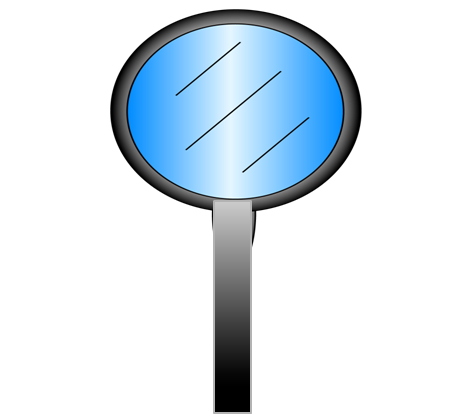 Bravo, tu es arrivé(e) jusqu’ici, tu mérites de savoir qu’ Antoine n’est  pas le tueur.
Aller dans la salle d’identification
Les témoins
Passe les menottes à notre tueuse.
Voila , Monsieur l’inspecteur, on vous a dit tout ce qu’on savait sur cette affaire, on a vu Halima entrer chez Jonas, puis on a entendu un coup de feu. Elle est ressortie, deux minutes plus tard pour monter dans une Citroën C3 qui a démarré à toute vitesse. Malheureusement, nous n’avons pu voir ni la couleur du véhicule, ni le conducteur, ni même un élément de la plaque d’immatriculation, il faisait trop sombre et le lampadaire, sous lequel la voiture était garée, ne fonctionnait pas.
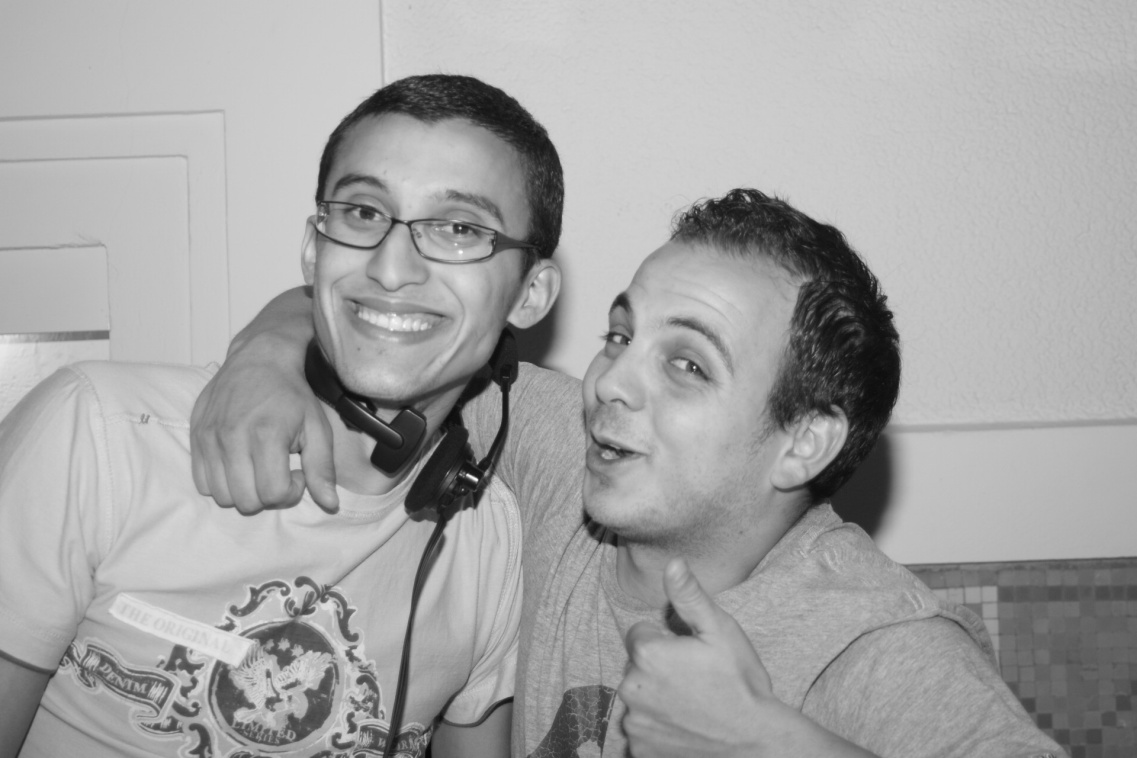 Ne vous inquiétez pas, messieurs, après une bonne garde à vue, je connaitrai les complicités éventuelles dont elle a bénéficié. Je m’en vais maintenant lui passer les menottes.
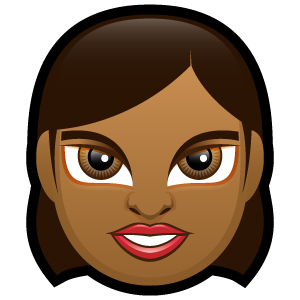 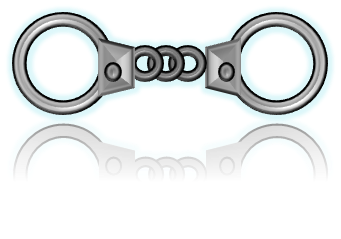 La garde à vue

Après avoir subi un interrogatoire minutieux, Halima a avoué le meurtre mais 2 questions restent en suspens: 
Comment a-t-elle fait pour entrer sans effraction dans l’appartement ?
Qui l’attendait à la sortie ? 
Halima a longtemps refusé de répondre à ces questions, prétextant qu’elle souhaitait négocier ses aveux. Toutefois, quand le procureur a accédé à sa demande, ce qui est surprenant, c’est qu’elle n’a pas voulu le faire contre une réduction de peine, mais en amoureuse de la langue, elle a dit qu’elle révèlerait l’épilogue de cette affaire si, et seulement si, tu réussissais ces deux derniers exercices.
Voix passive / Voix active.
Les connecteurs temporels.
Voix active/voix passive
.
Lis la phrase située en haut de l’écran, indique ensuite si elle est écrite à la voix active ou à la voix passive.
Si tu rencontres une phrase où un verbe est noté en jaune, c’est sur ce dernier que la transformation s’opèrera.
Les bonnes réponses en vert, les mauvaises en rouge.
Transpose ensuite la phrase dans l’autre voix et écris ta réponse dans le livret de l’enquêteur: si ton orthophoniste juge ta réponse correcte, clique sur le bouton « J’ai réussi la transformation » pour passer à la suite. 
Les phrases de cet exercice sont issues de  http://bbouillon.free.fr/univ
Démarrer l’exercice.
Le facteur apporte une lettre recommandée.
J’ai réussi la transformation
Voix active
Voix passive
Toute l'organisation des bureaux, qui semblaient un peu vétustes, aura bientôt été renouvelée par le nouveau patron.
J’ai réussi la transformation
Voix active
Voix passive
Tout le monde estimait beaucoup ce grand savant.
J’ai réussi la transformation
Voix active
Voix passive
Ses supérieurs considéraient très bien cet ingénieur.
J’ai réussi la transformation
Voix active
Voix passive
On supprimera bientôt la ligne de chemin de fer par laquelle le village est traversé.
J’ai réussi la transformation
Voix active
Voix passive
On nous a prévenus de son mariage par un beau matin d'avril.
J’ai réussi la transformation
Voix active
Voix passive
Quand on m'aura payé, je viendrai régler mes dettes
J’ai réussi la transformation
Voix active
Voix passive
Tous les gâteaux qui restaient auront en fin de compte été mangés par ce grand gourmand.
J’ai réussi la transformation
Voix active
Voix passive
Des câbles enterrés remplaceront un jour les lignes électriques
J’ai réussi la transformation
Voix active
Voix passive
On aurait décelé par hasard un certain nombre d'erreurs dans les comptes de l'entreprise.
J’ai réussi la transformation
Voix active
Voix passive
Elle avait été un peu trop vite considérée comme une malade incurable par les médecins.
J’ai réussi la transformation
Voix active
Voix passive
Les premières lignes de fortification auraient déjà, au lever du jour, été franchies par les troupes de choc.
J’ai réussi la transformation
Voix active
Voix passive
Bravo, maintenant, cherche l’interrupteur et allume la lampe si tu veux être éclairé(e). 
Tu sauras comment j’ai eu les clés.
Voilà ce que Halima déclare : Bénédicte m’a aidée, elle a volé la clé de l’appartement pendant que Jonas participait à une séance de rythme musical avec Théo, Marie, Maxence, Dylan, Elodie, Marine, Karim et Cloë.

J’en voulais à Jonas car comme tu l’as vu dans le Moleskine, il avait dit que ma mère fabriquait des robes qui ressemblaient à des sacs à patates. Or, Bénédicte avait acheté une robe à ma mère, c’est pourquoi elle se sentait insultée et qu’elle avait proposé de m’aider.
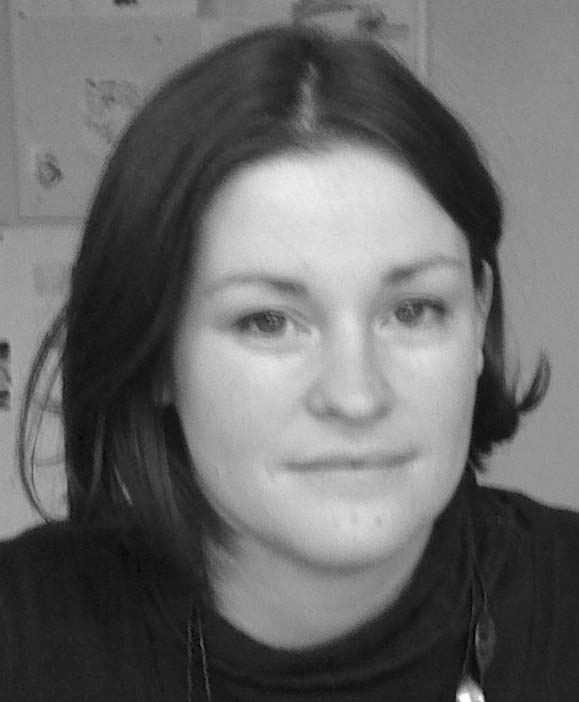 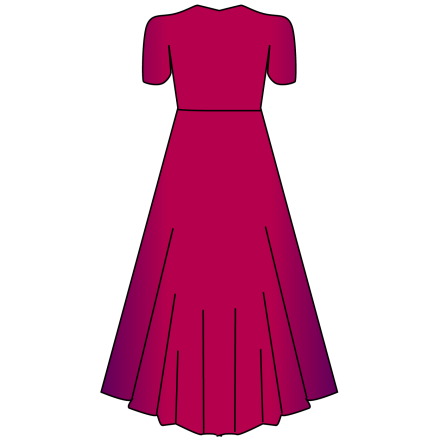 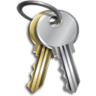 Suite
Suite
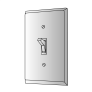 Les connecteurs temporels
.
Lis le texte placé en haut de l’écran.

Illustre ensuite la chronologie du texte à l’aide des images situées dans les cases bleues. 
Pour cela, clique sur une image (cases bleues) pour la positionner sur l’axe temporel (cases vertes), plus on clique, plus l’image se déplace. Dans certains cas, les actions sont concomitantes, place alors les images concernées dans des cases superposées.
Si ton orthophoniste est d’accord avec ta réponse, clique sur OK pour accéder à la diapositive suivante.
Démarrer l’exercice.
Théo et l’informatique
Théo a profité des soldes pour renouveler son équipement informatique. Mercredi, il a acheté un écran chez Auchan. La veille, c’était un scanner et des enceintes chez Carrefour. Le week-end suivant , il a investi dans une imprimante chez Darty. Entre-temps, il avait pris le temps de s’offrir une souris et un clavier chez Boulanger.
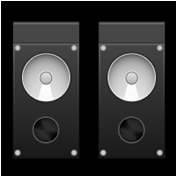 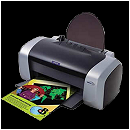 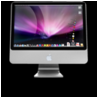 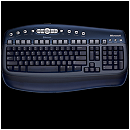 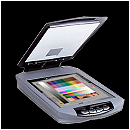 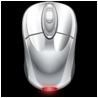 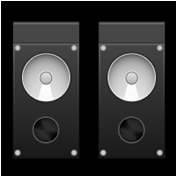 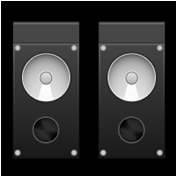 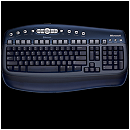 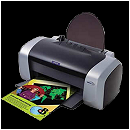 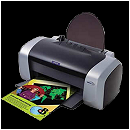 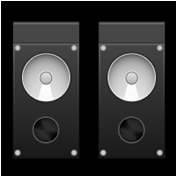 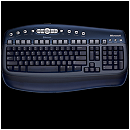 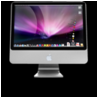 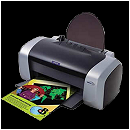 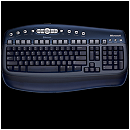 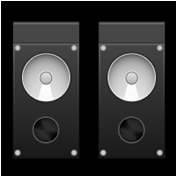 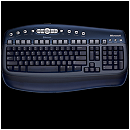 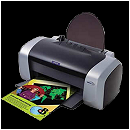 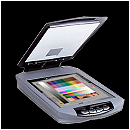 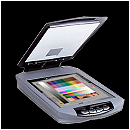 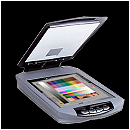 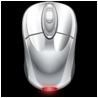 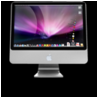 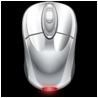 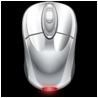 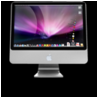 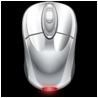 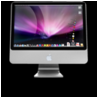 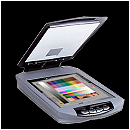 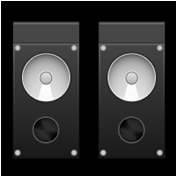 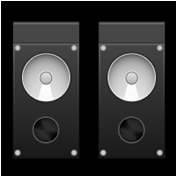 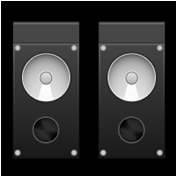 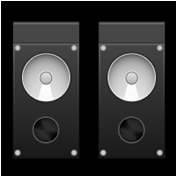 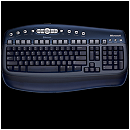 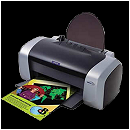 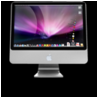 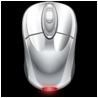 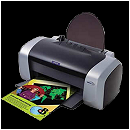 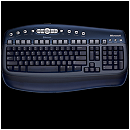 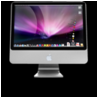 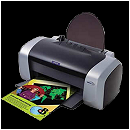 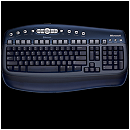 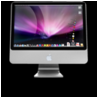 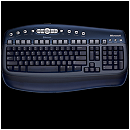 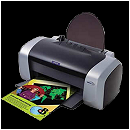 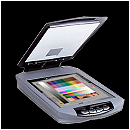 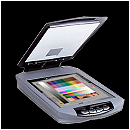 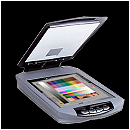 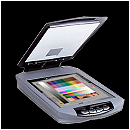 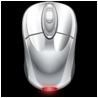 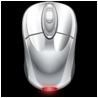 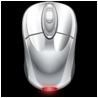 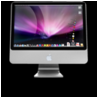 OK
Les vacances de Cloë. (texte dans le désordre)
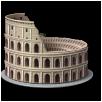 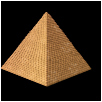 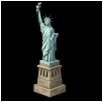 Enfin, elle a achevé son voyage aux Indes où elle est toujours.
 Elle a d’abord pris un train pour Rome via Paris.
 Ensuite, elle a vu l’Egypte.
 D’Angleterre, elle a volé jusqu’en Amérique.
 Puis, de la capitale italienne, elle a rejoint Londres.
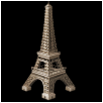 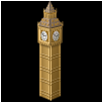 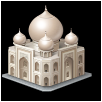 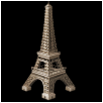 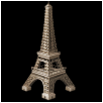 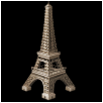 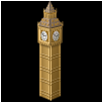 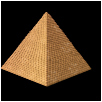 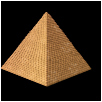 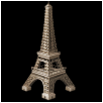 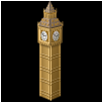 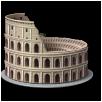 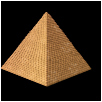 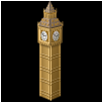 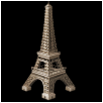 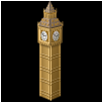 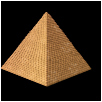 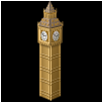 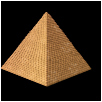 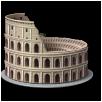 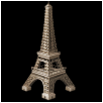 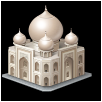 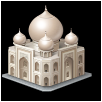 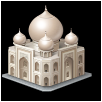 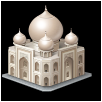 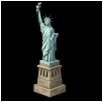 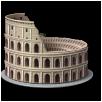 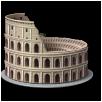 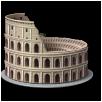 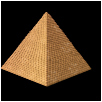 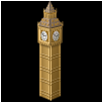 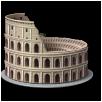 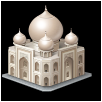 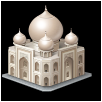 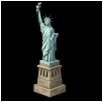 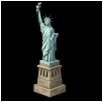 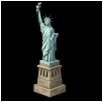 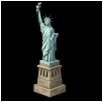 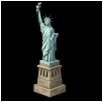 OK
Morgane visite le zoo.
Chaque fois que Morgane va au zoo, elle se plante devant une cage ou un enclos et elle peint l’animal qui se trouve en face d’elle. Sachant qu’elle sera absente tout le mois de décembre, elle a bâti son programme de la manière suivante:  
Elle pense que la chaleur estivale est propice à faire sortir les animaux de la savane.
Pour les oiseaux, la période printanière ou vernale est adéquate.
Elle verra  les plantigrades durant l’hiver.
Quant aux ovipares marins, elle les fixera sur sa toile en automne.
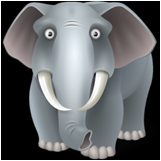 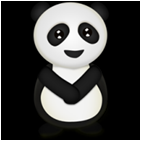 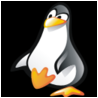 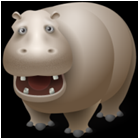 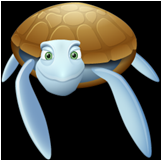 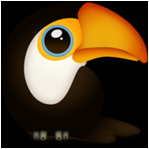 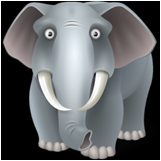 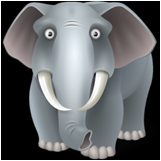 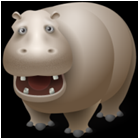 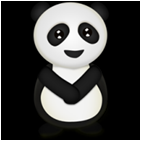 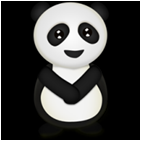 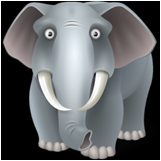 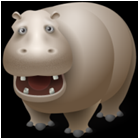 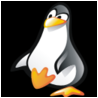 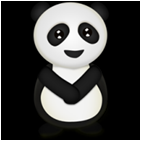 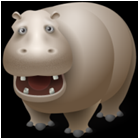 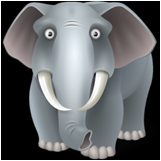 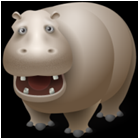 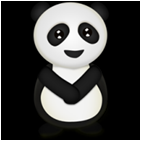 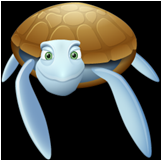 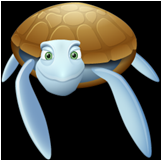 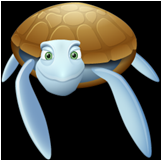 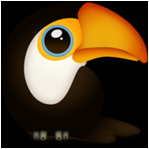 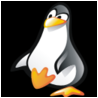 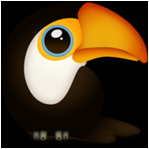 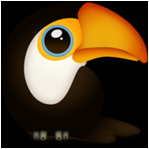 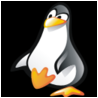 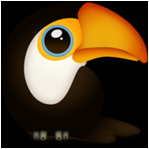 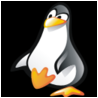 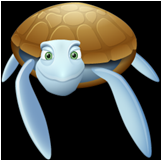 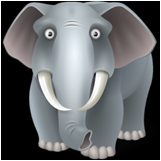 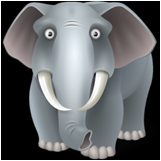 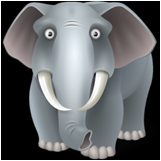 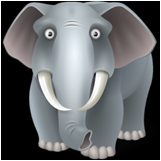 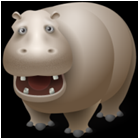 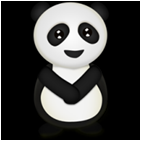 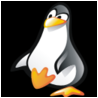 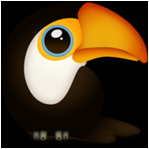 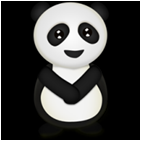 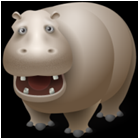 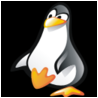 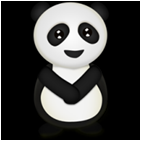 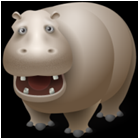 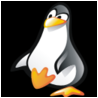 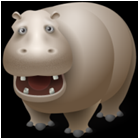 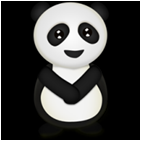 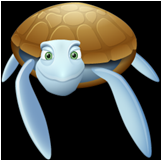 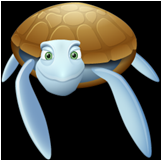 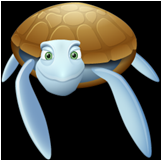 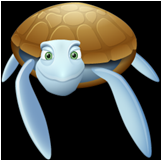 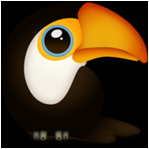 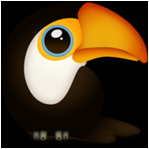 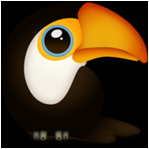 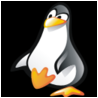 OK
Marie fait un rallye-raid.
Lundi matin, Marie est arrivée en même temps que les autres participants du rallye à l’aéroport de Roissy. Elle venait de passer une bonne nuit de sommeil après un trajet éreintant dans un autocar qui l’avait amenée dans un hôtel miteux de la banlieue parisienne. Dès que les roues eurent touché le tarmac, tous les participants se précipitèrent hors de l’appareil. Là, ils découvrirent la chaleur étouffante du climat sud-américain. Désormais, ils devaient remonter en quad la cordillère des Andes et pousser jusqu’à Quito via Lima. Sitôt arrivés, ils devaient enfourcher un deux-roues jusqu’aux plages guyanaises. Après une « croisière » transatlantique, ils achevaient leur odyssée par un trajet autoroutier Le Havre-Paris dans des cabriolets.
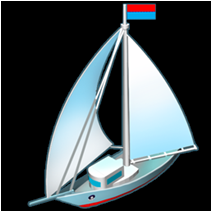 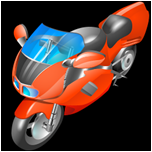 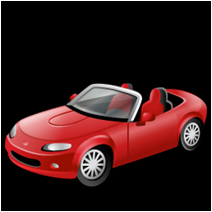 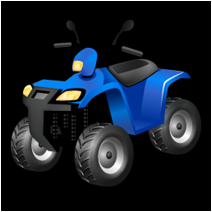 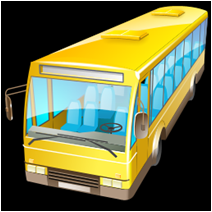 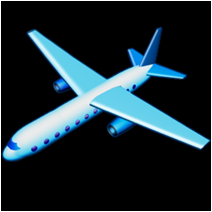 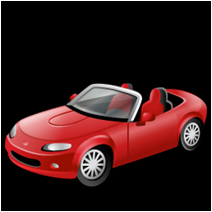 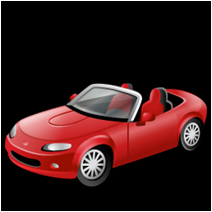 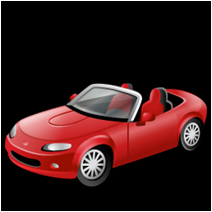 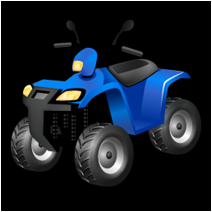 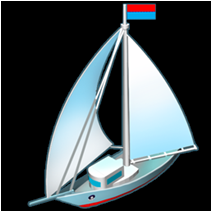 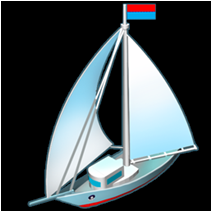 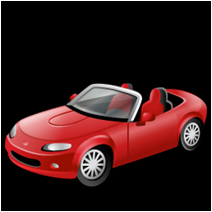 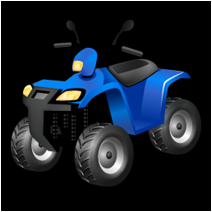 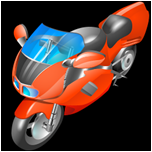 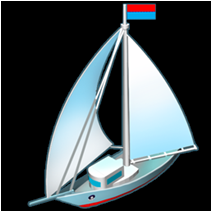 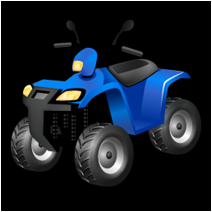 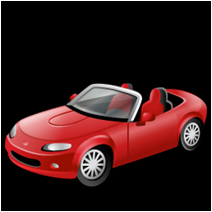 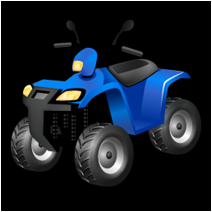 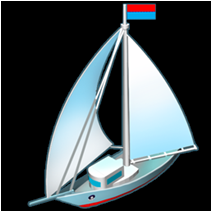 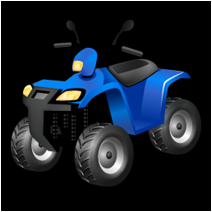 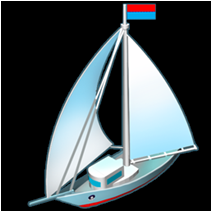 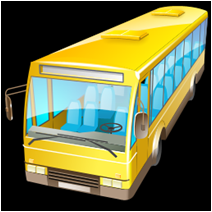 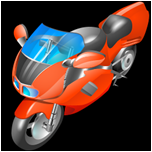 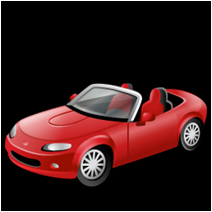 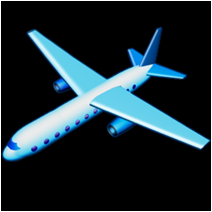 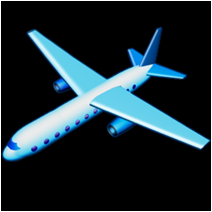 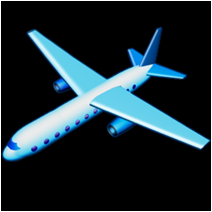 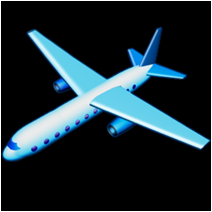 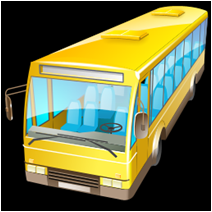 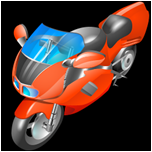 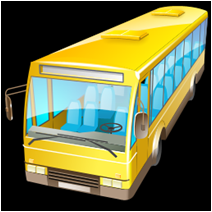 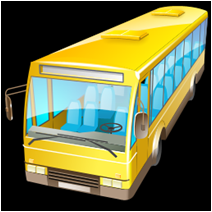 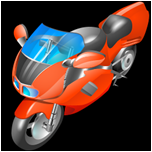 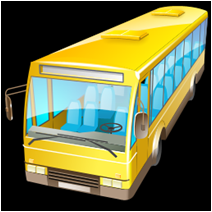 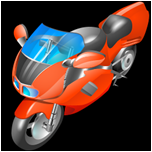 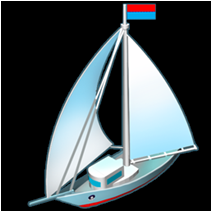 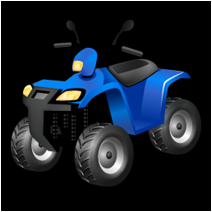 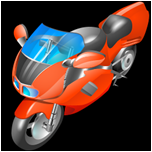 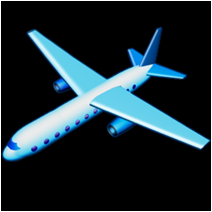 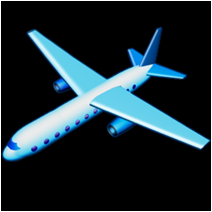 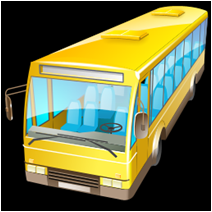 OK
Julien et ses cravates.
Toute la semaine, (sauf le lundi qui est le jour de fermeture hebdomadaire), Julien a travaillé en salle dans le restaurant où il est en stage. Jeudi, ce qui est sûr c’est qu’il avait une cravate marron uni. Le lendemain, c’était la même couleur mais avec des rayures. L’avant-veille, elle était toute rouge. Quant au surlendemain, elle était bleue et blanche. Ce fut une semaine épuisante, et quand il entendit l’horloge libératrice sonner les 12 coups de minuit, il défit le nœud de sa cravate bleue et souffla un grand coup en pensant à ce qu’il allait faire de cette journée sans contrainte qu’il avait maintenant devant lui.
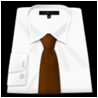 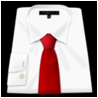 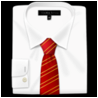 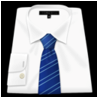 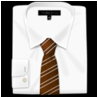 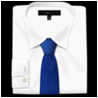 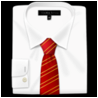 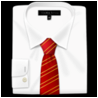 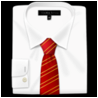 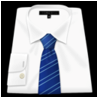 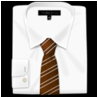 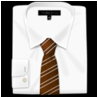 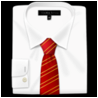 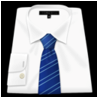 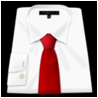 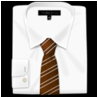 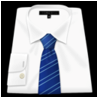 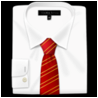 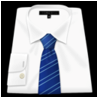 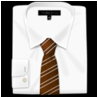 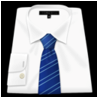 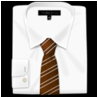 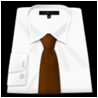 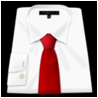 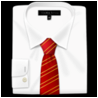 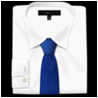 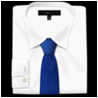 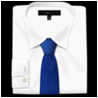 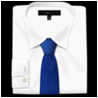 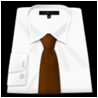 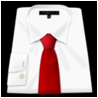 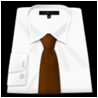 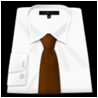 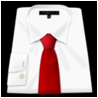 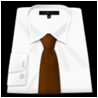 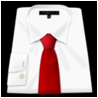 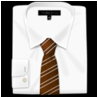 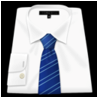 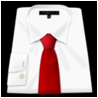 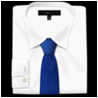 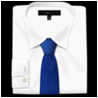 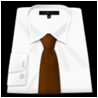 OK
Les sourdoués s’amusent.
Après le succès de leur dernière pièce de théâtre, les sourdoués ont entamé une tournée qui les mène dans de nombreux hôtels. Les soirs où ils ne jouent pas l’ambiance est particulière. Cela débute toujours par un tournoi de catch sur console et s’achève par un strip-poker. Entre temps, les garçons consultent sur internet les résultats de la Ligue1 tandis que les filles s’adonnent à un peu de lecture. Plus tard vers onze heures, tout le monde se retrouve pour un bœuf. Avant de se séparer à nouveau pour des activités diverses. Pendant que les uns s’affrontent dans des parties d’échecs, les autres regardent la télé. Ils ne se couchent jamais avant 5 h.
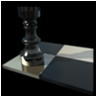 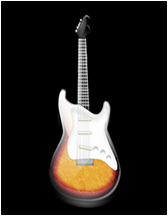 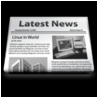 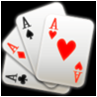 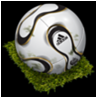 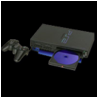 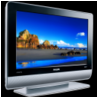 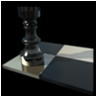 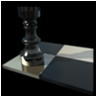 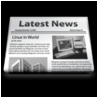 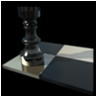 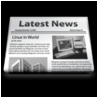 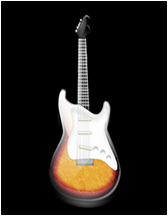 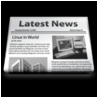 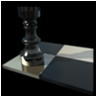 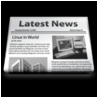 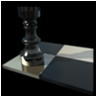 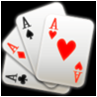 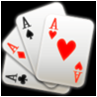 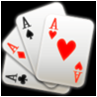 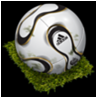 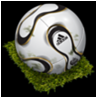 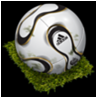 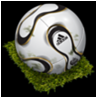 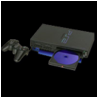 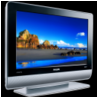 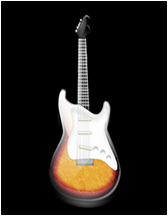 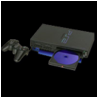 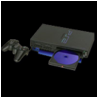 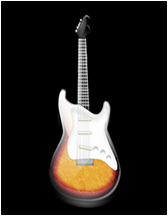 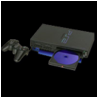 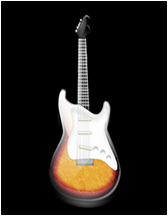 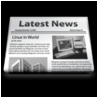 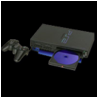 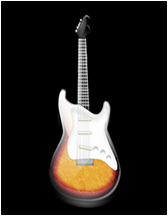 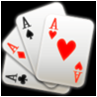 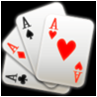 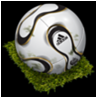 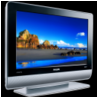 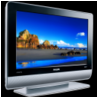 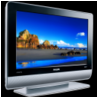 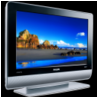 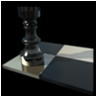 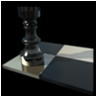 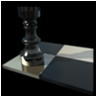 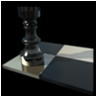 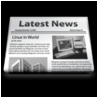 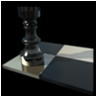 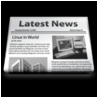 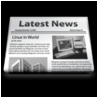 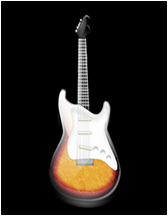 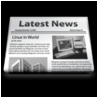 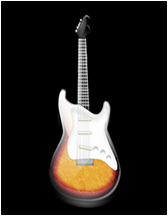 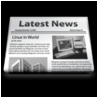 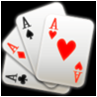 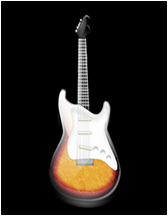 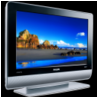 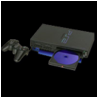 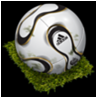 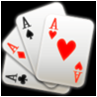 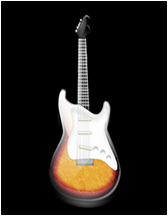 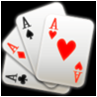 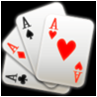 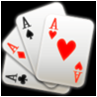 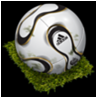 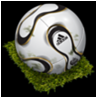 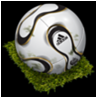 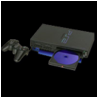 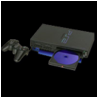 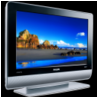 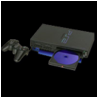 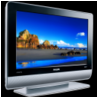 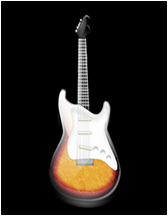 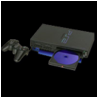 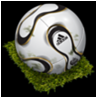 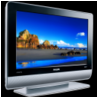 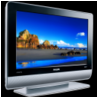 OK
Marine prépare son examen.
C’est bientôt le moment le plus important de la vie scolaire de Marine. En effet, demain, elle passe la partie théorique de son examen. Aussi, elle met le plus grand soin à préparer ses affaires avant les épreuves.  En premier lieu, il faut s’assurer du planning des épreuves, c’est pourquoi, elle consulte son agenda. Elle voit  que lundi à 8h, elle débutera par 4h de math (2h de géométrie et 2h d’algèbre à gérer comme elle le souhaite). De 13 à 14 heures, c’est la pause déjeuner, pendant laquelle, elle a prévu de relire ses leçons de géographie. Heureusement qu’une heure d’arts plastiques a été insérée dans cette journée de folie.
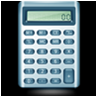 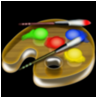 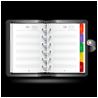 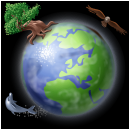 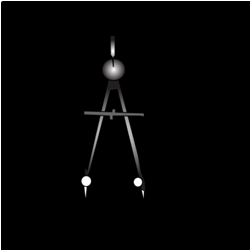 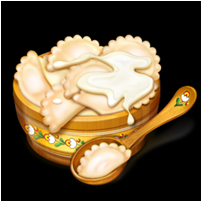 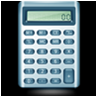 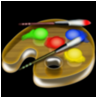 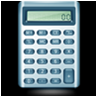 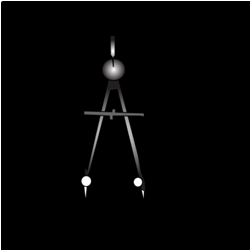 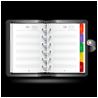 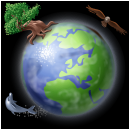 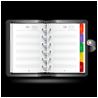 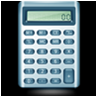 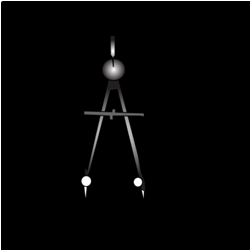 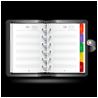 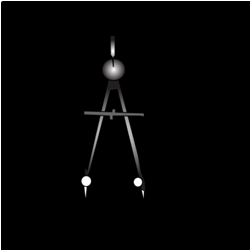 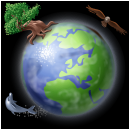 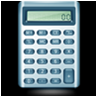 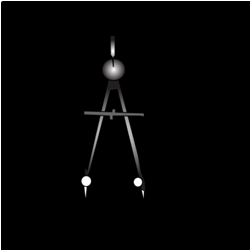 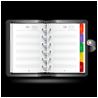 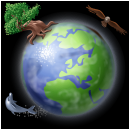 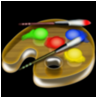 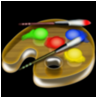 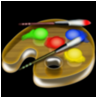 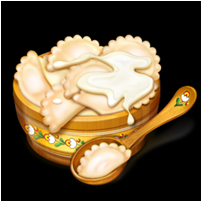 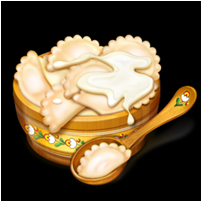 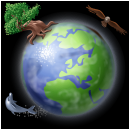 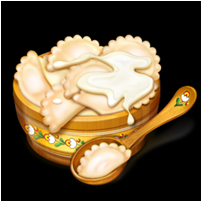 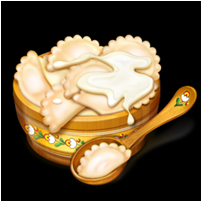 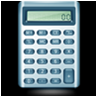 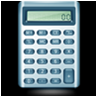 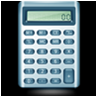 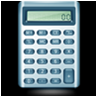 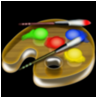 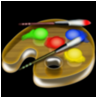 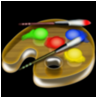 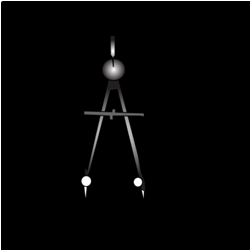 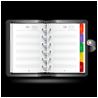 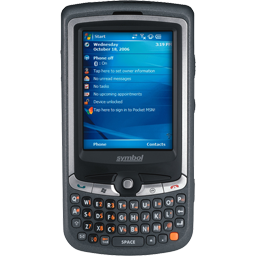 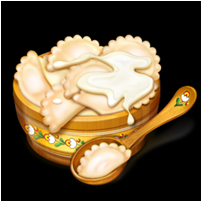 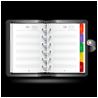 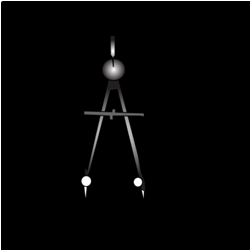 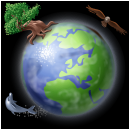 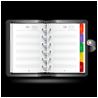 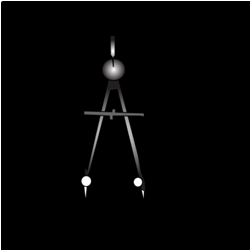 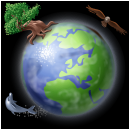 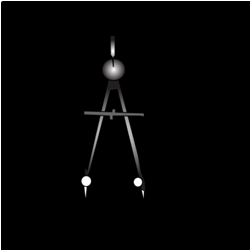 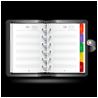 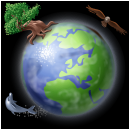 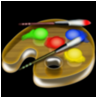 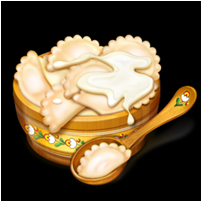 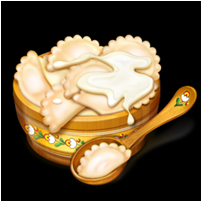 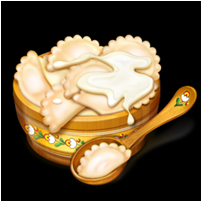 OK
Marie et la technologie..
En rentrant chez elle après le boulot, Marie n’a qu’une envie: s’affaler dans son canapé pour regarder les films muets d’autrefois tout en écoutant un vinyle de Bobby Lapointe, chanteur phare des années 60. Mais, avant de pouvoir s’installer confortablement, il y a tout un rituel. Préalablement à toute chose, il faut qu’elle réussisse à ouvrir l’armoire qui renferme les trésors culturels. Ce n’est pas facile car la serrure est très abîmée. Dès qu’elle y parvient, elle se saisit précautionneusement des bandes qui s’y trouvent ainsi que du disque. Une fois les bobines fixées sur le projecteur, elle va s’occuper du gramophone que jadis sa grand-mère lui avait offert. Dès lors, malheur à celui qui vient perturber ce moment. Quand tout est fini, elle appelle généralement son frère pour lui confier sa nostalgie.
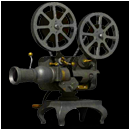 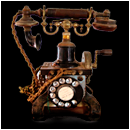 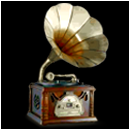 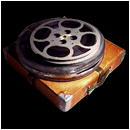 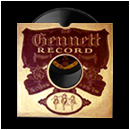 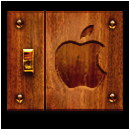 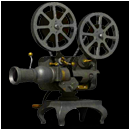 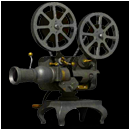 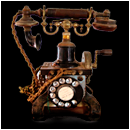 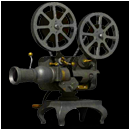 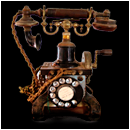 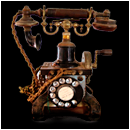 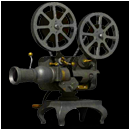 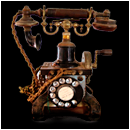 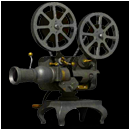 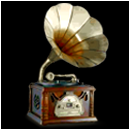 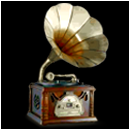 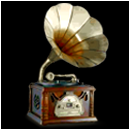 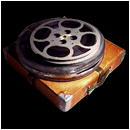 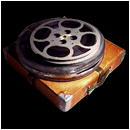 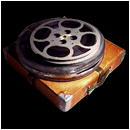 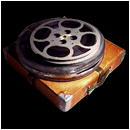 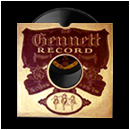 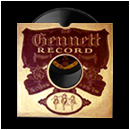 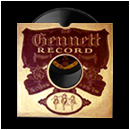 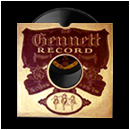 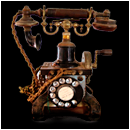 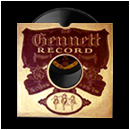 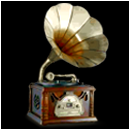 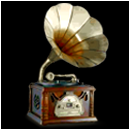 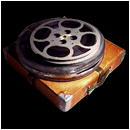 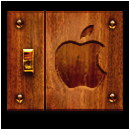 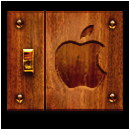 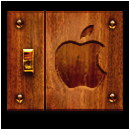 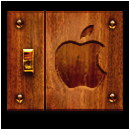 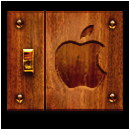 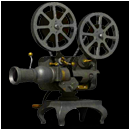 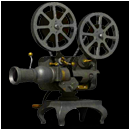 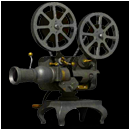 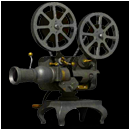 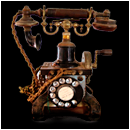 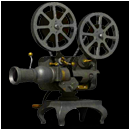 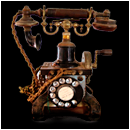 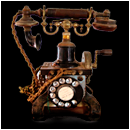 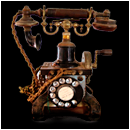 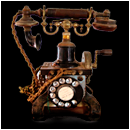 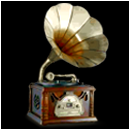 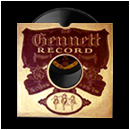 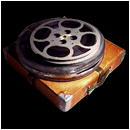 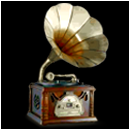 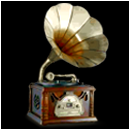 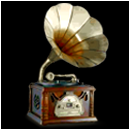 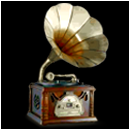 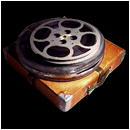 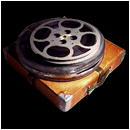 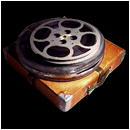 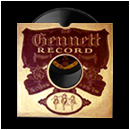 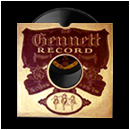 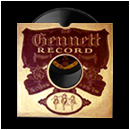 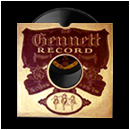 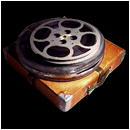 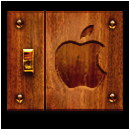 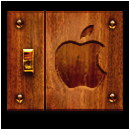 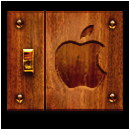 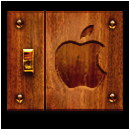 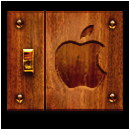 OK
Elodie, Samantha et leurs portables.
Samantha et Elodie sont accros à leur portable. Elodie l’est peut-être même plus. D’ailleurs, le jour où Samantha s’est rendue chez SFR pour acheter son premier téléphone, un Samsung, le hasard voulut qu’au même moment dans la boutique, Elodie soit en train d’échanger son vieux Nokia contre un HTC. Samantha prit un forfait 24 mois et Elodie, elle, s’engagea pour 12 mois. Plus tard, à la fin de leurs engagements, Samantha fila chez Orange et prit un Palm, et  Elodie alla chez Bouygues où pendant 12 mois elle profita d’une offre sur un Motorola. Elle a désormais un Iphone.
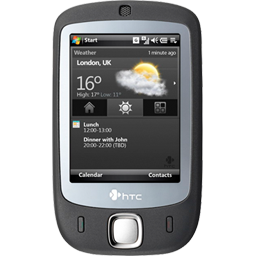 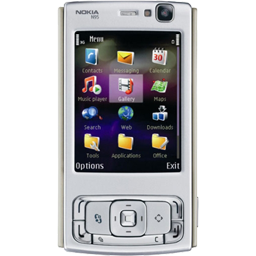 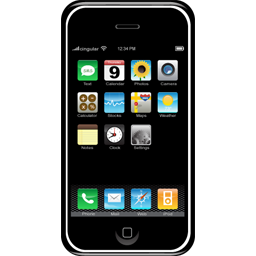 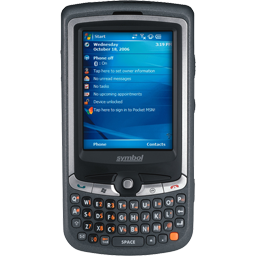 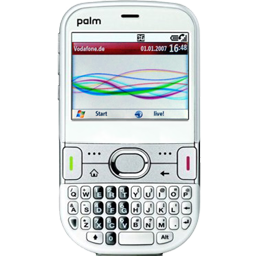 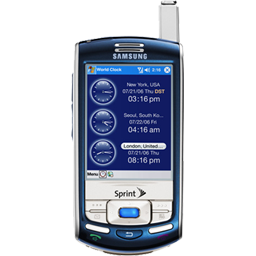 Samsung
IPhone
HTC
Nokia
Motorola
Palm
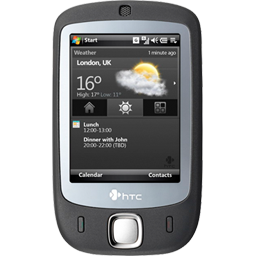 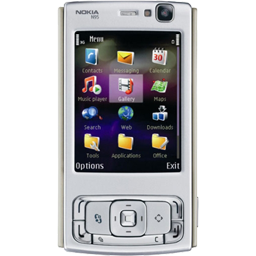 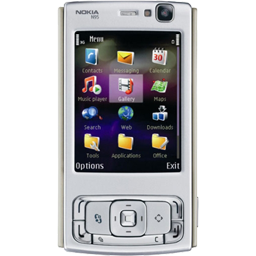 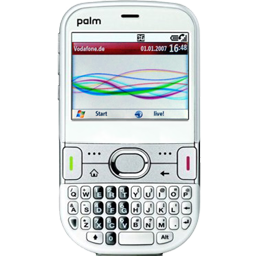 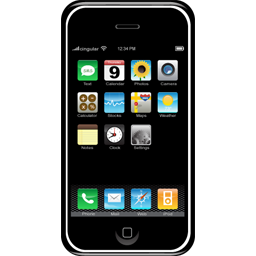 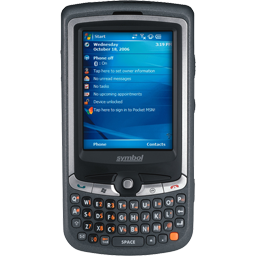 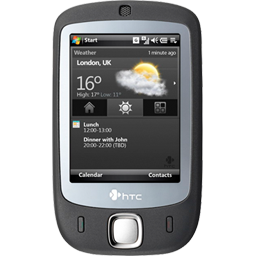 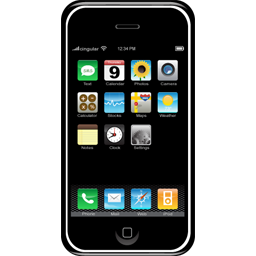 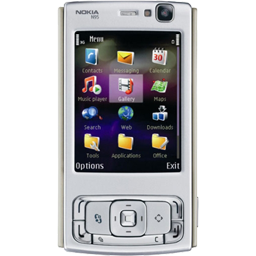 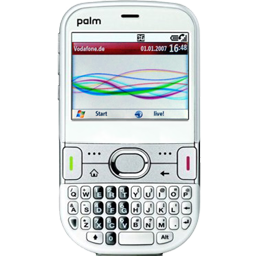 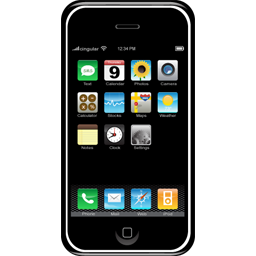 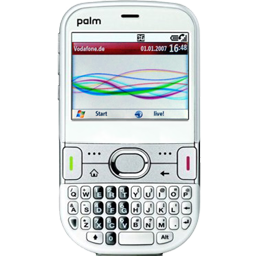 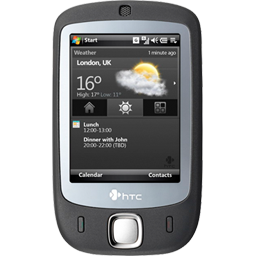 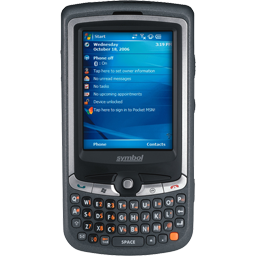 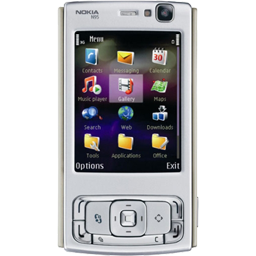 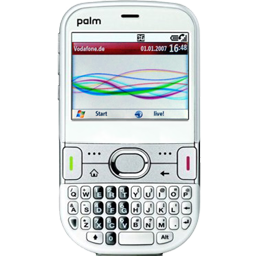 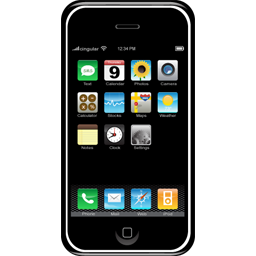 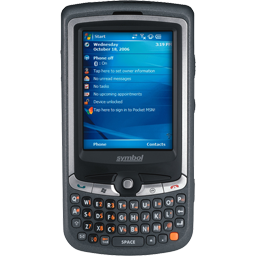 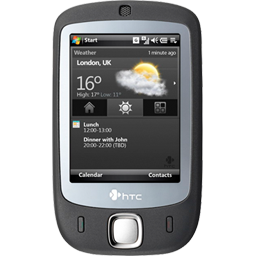 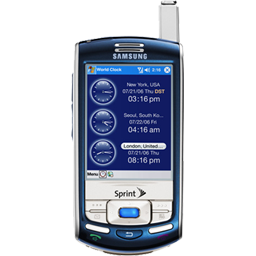 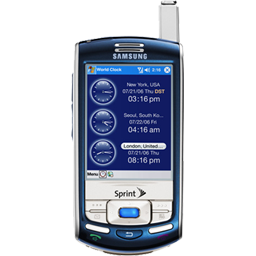 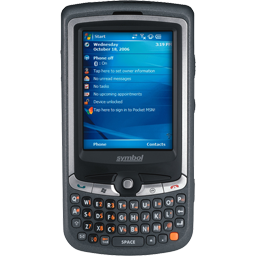 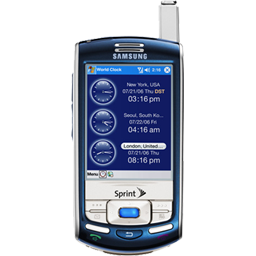 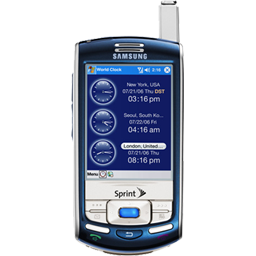 Elodie
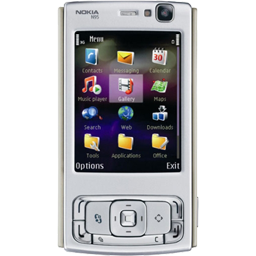 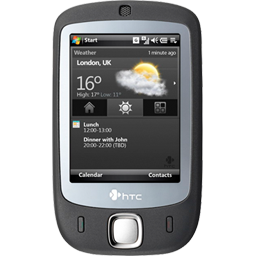 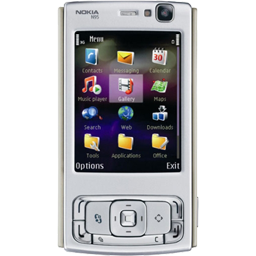 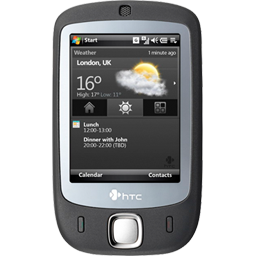 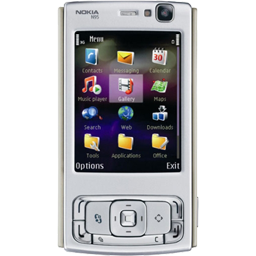 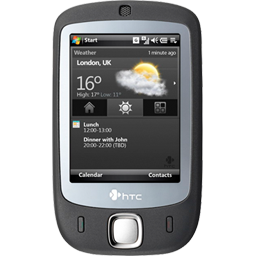 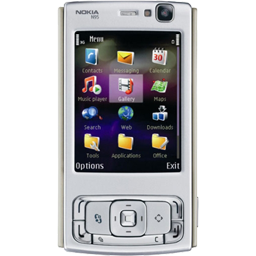 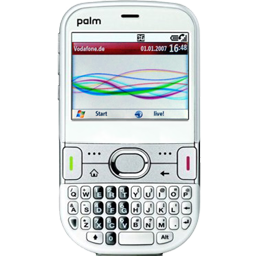 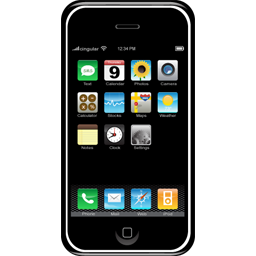 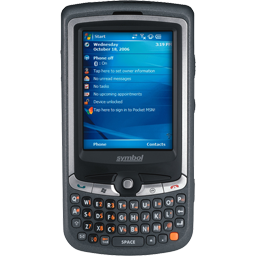 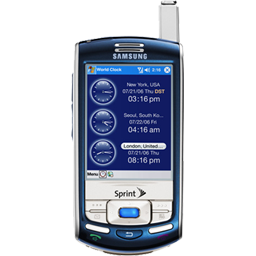 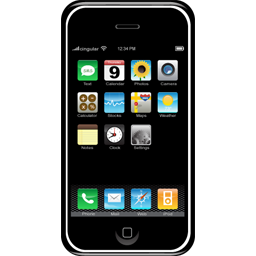 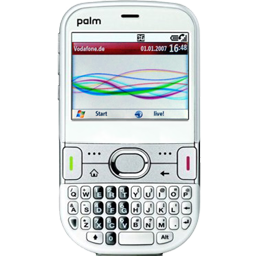 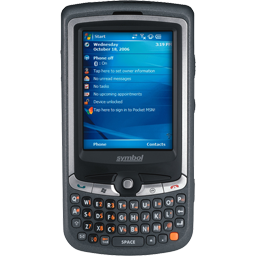 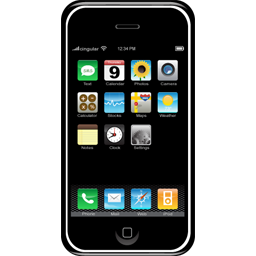 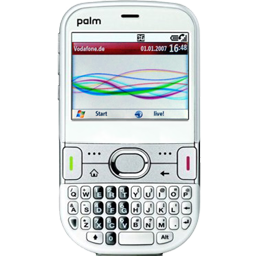 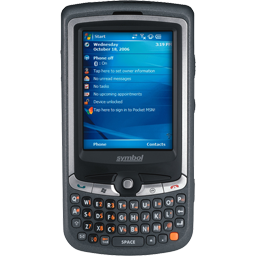 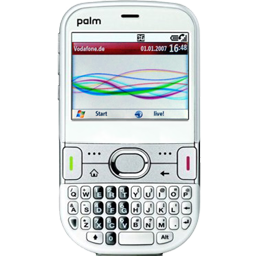 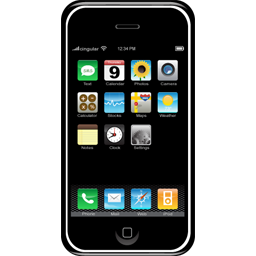 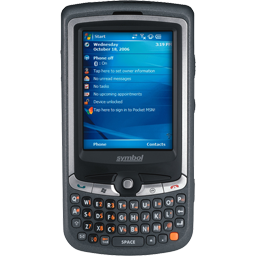 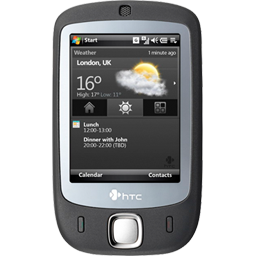 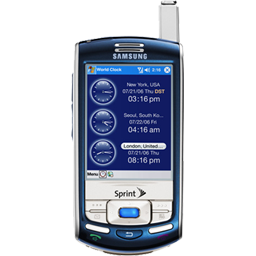 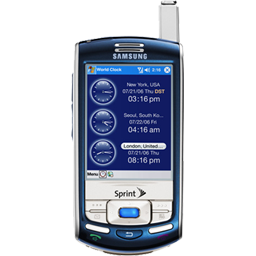 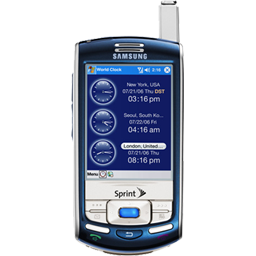 Samantha
OK
Demain, nous serons le mercredi 27 janvier 2010, jour de sortie du 922ème numéro du journal hebdomadaire satirique, le « Canard enchaîné ». Jérôme y est abonné depuis longtemps. Il est entré dans sa maison 2 jours avant la sortie du 917ème numéro.
 
Quand a-t-il emménagé?
27 décembre 2009
20 décembre 2009
21 décembre 2009
21 janvier 2010
22 janvier 2010
20 janvier 2010
Voici le programme sportif que s’impose quotidiennement Kelly: elle se lève à 6 heures pile. Elle commence d’emblée par 12 minutes de pompes, puis 35 minutes de rameur. Elle enchaîne alors par 50 minutes de vélo. Ensuite, c’est parti pour 26 minutes d’abdominaux. Elle finit par de l’elliptique. À 8h30, elle va sous la douche.

Combien de temps est-elle sur l’elliptique ?
27 minutes
12 minutes
18 minutes
48 minutes
Plus d’une heure.
33 minutes
Quel jour était-on hier, si jeudi était quatre jours avant après-demain ?
Mercredi
Lundi
Mardi
Vendredi
Samedi
Jeudi
Bravo, dès que tu auras cliqué sur l’interrupteur, tu sauras qui m’attendait dans le véhicule?
Voilà, c’est Jérôme qui m’ a aidée. Il n’a pas apprécié que Jonas fasse le malin après une rencontre de Jorky-ball. Pour être sûr que Jonas ne recommencerait jamais, il devait l’éliminer.  Au cours d’un PPS, il a appris que j’entretenais une certaine inimité à son égard, il en a profité. Il m’a donc fourni le flingue et comme je n’ai pas encore mon permis, c’est dans son véhicule que nous nous sommes rendus chez Jonas. Le coup du faux-indice c’était également son idée. Mais c’est dommage, j’ai fait une faute d’orthographe.  Certes, j’ai pressé la détente mais Bénédicte et surtout Jérôme ont réussi à me manipuler.
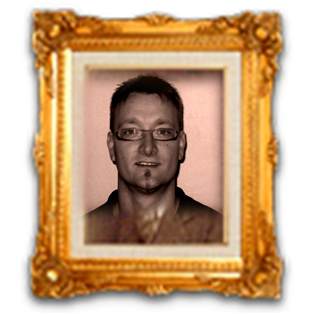 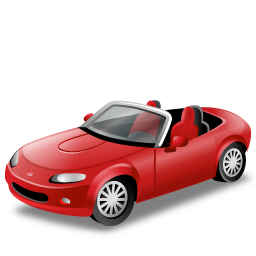 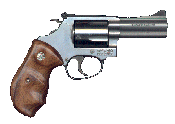 Suite
Epilogue
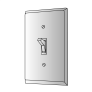 Félicitations !!!
Tu viens de résoudre l’affaire. Tu as démasqué les différents protagonistes du meurtre. Tu mérites la récompense offerte par mamie Marthe, la grand-mère fortunée de Jonas. 
Halima a été condamnée à rester au SSEFIS pendant encore 2 ans minimum. Sa peine est incompressible. 
Bénédicte, elle, est condamnée sévèrement pour son implication. Elle devra suivre Karim pendant les années qui lui restent dans le service. 
Quant à Jérôme, le jury n’aurait pas retenu les circonstances atténuantes. C’est pourquoi il a préféré s’enfuir en Argentine avant le déroulement du procès, grâce à Aurélien, avocat marseillais véreux,.
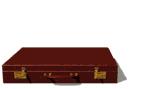 Suite et fin
Les suspects
Salle d’identification judiciaire
Clique sur leur image lorsqu’ils sont innocentés, ils disparaîtront
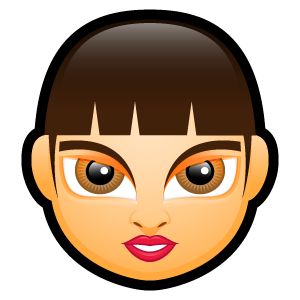 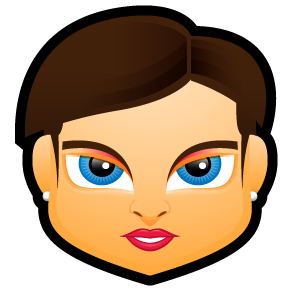 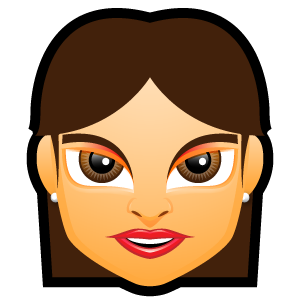 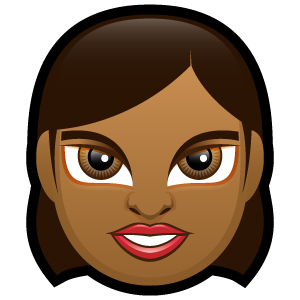 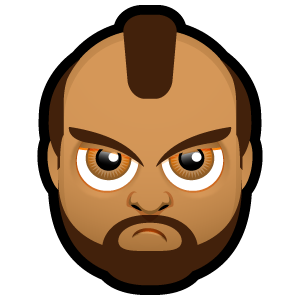 Marion
Julien
Halima
Mathilde
Morgane
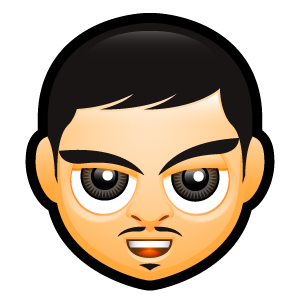 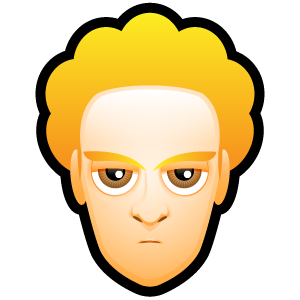 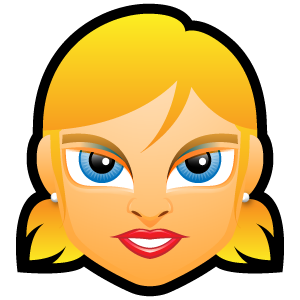 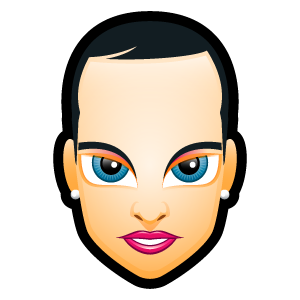 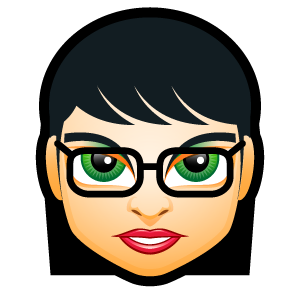 Jonathan
Elodie
Alexandra
Antoine
Samantha
Retour aux témoins
Encore bravo!


Mais maintenant que tu connais toute l’histoire…
Raconte-la à ton orthophoniste par écrit ou par oral en n’omettant aucun détail.
FIN